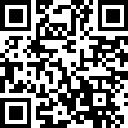 http://l.pulipuli.info/24/tku/ai
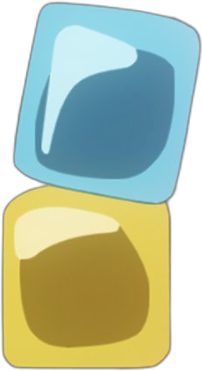 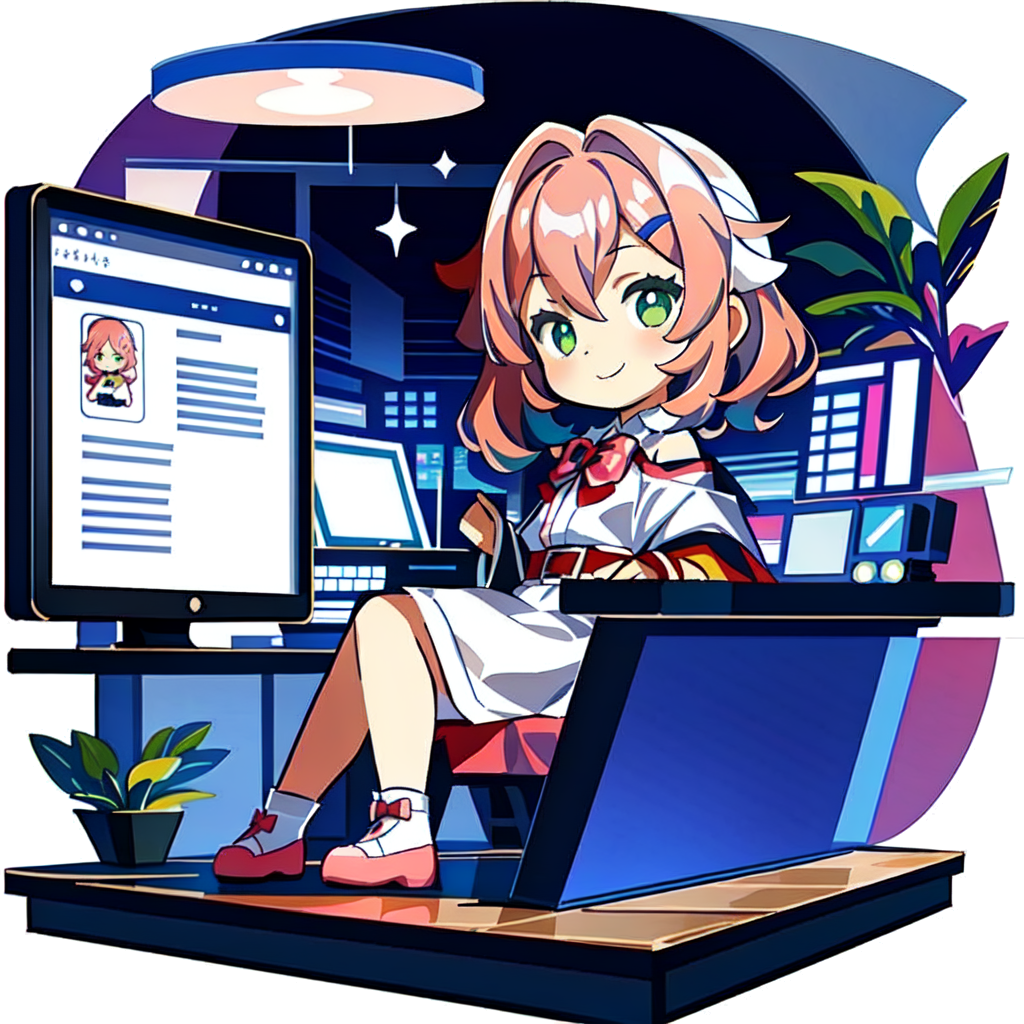 從生成式AI到脈絡式AI
文學院AI人才培育的反思
Part 1
淡江資圖系 陳勇汀
chenyt@tku.edu.tw
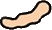 112-2
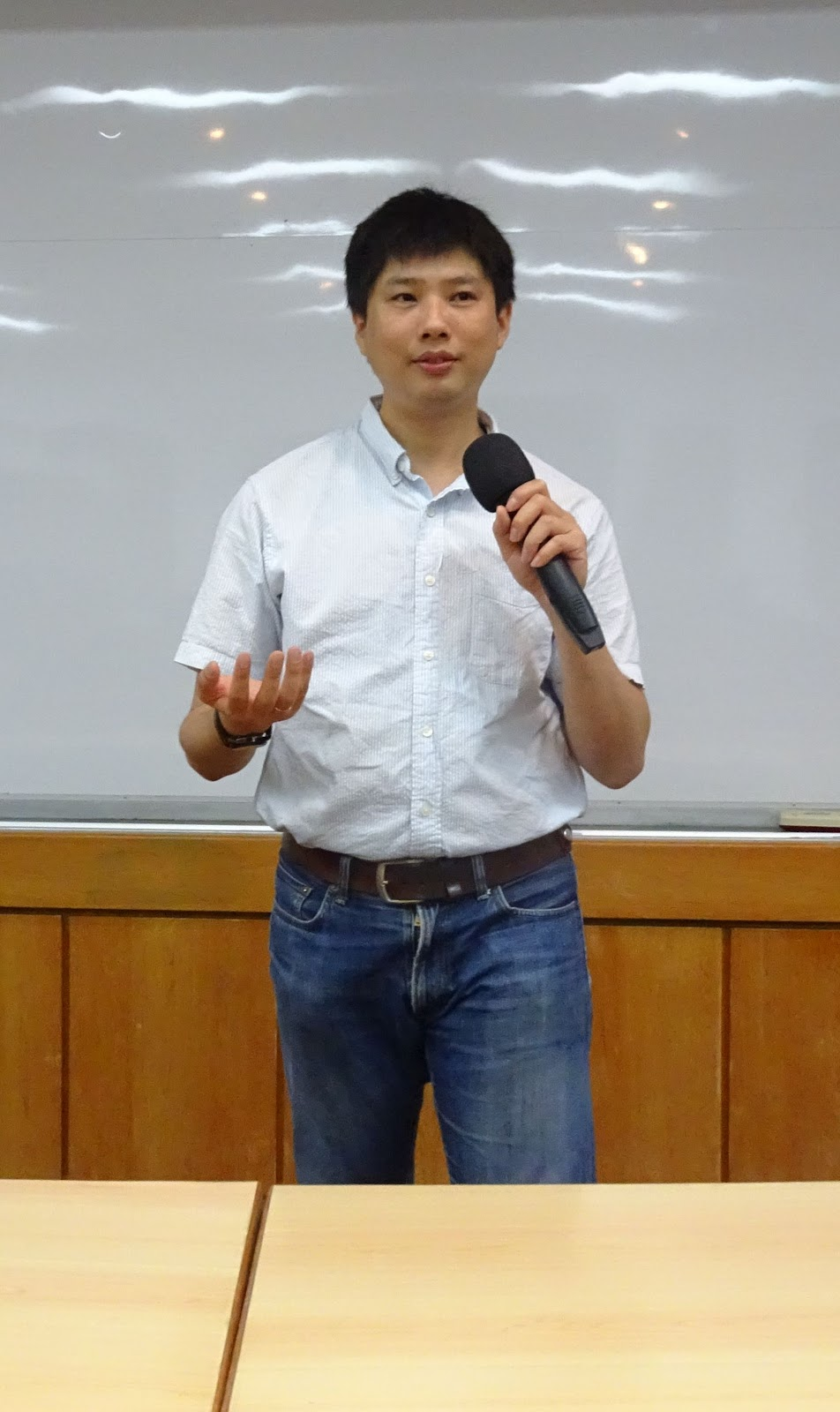 學歷
政治大學圖書資訊與檔案學研究所博士 
政治大學圖書資訊與檔案學研究所碩士
輔仁大學圖書資訊學系學士
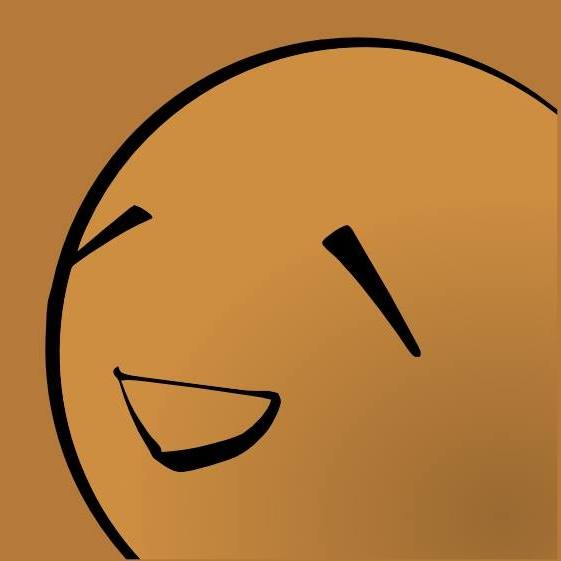 淡江資圖系 助理教授
陳勇汀
(布丁布丁吃布丁)
‹#›
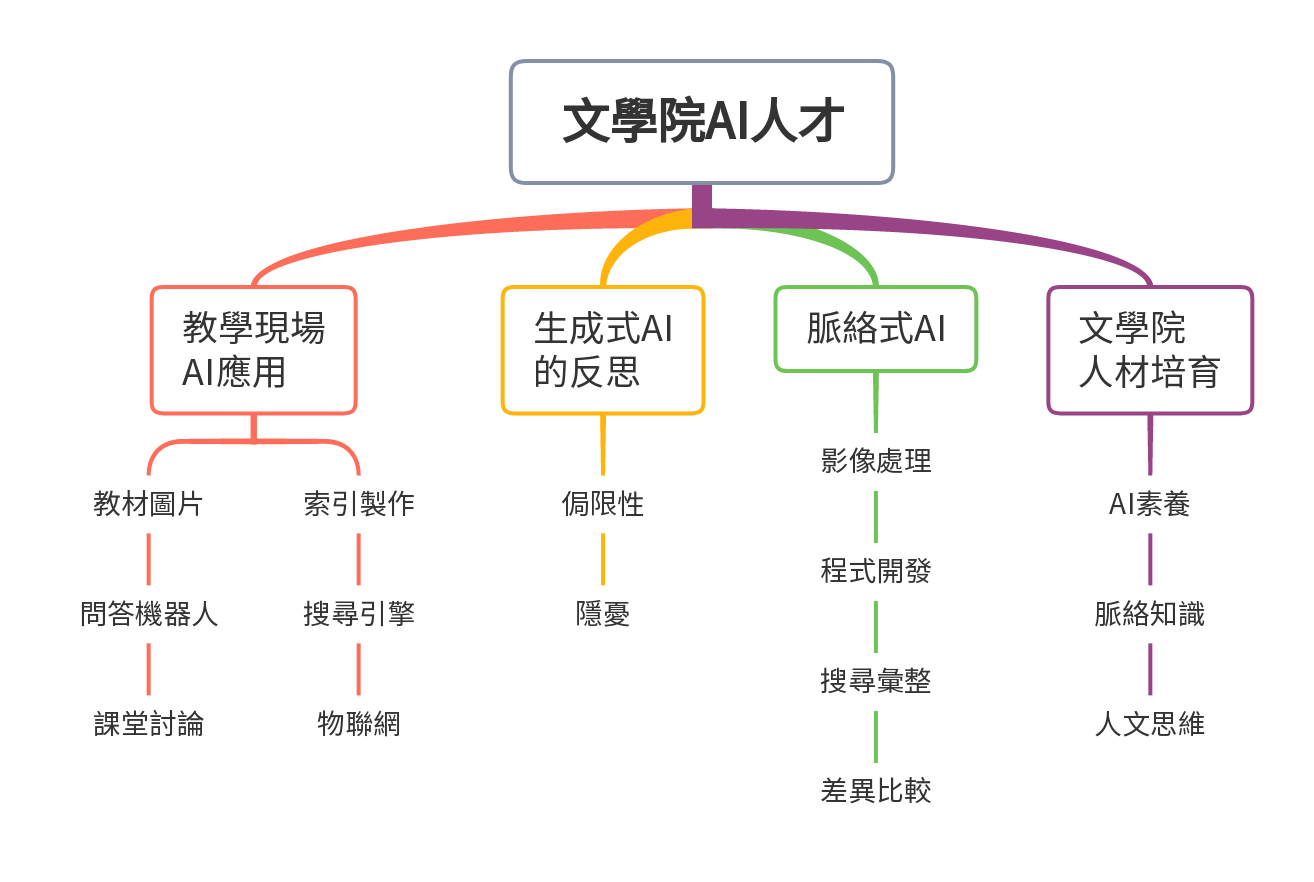 ‹#›
[Speaker Notes: 文學院AI人才
	教學現場\nAI應用
		教材圖片
			問答機器人
				課堂討論
		索引製作
			搜尋引擎
				物聯網
	生成式AI\n的反思
		侷限性
			隱憂
	脈絡式AI
		影像處理
			程式開發
				搜尋彙整
					差異比較
	文學院\n人材培育
		AI素養
			脈絡知識
				人文思維]
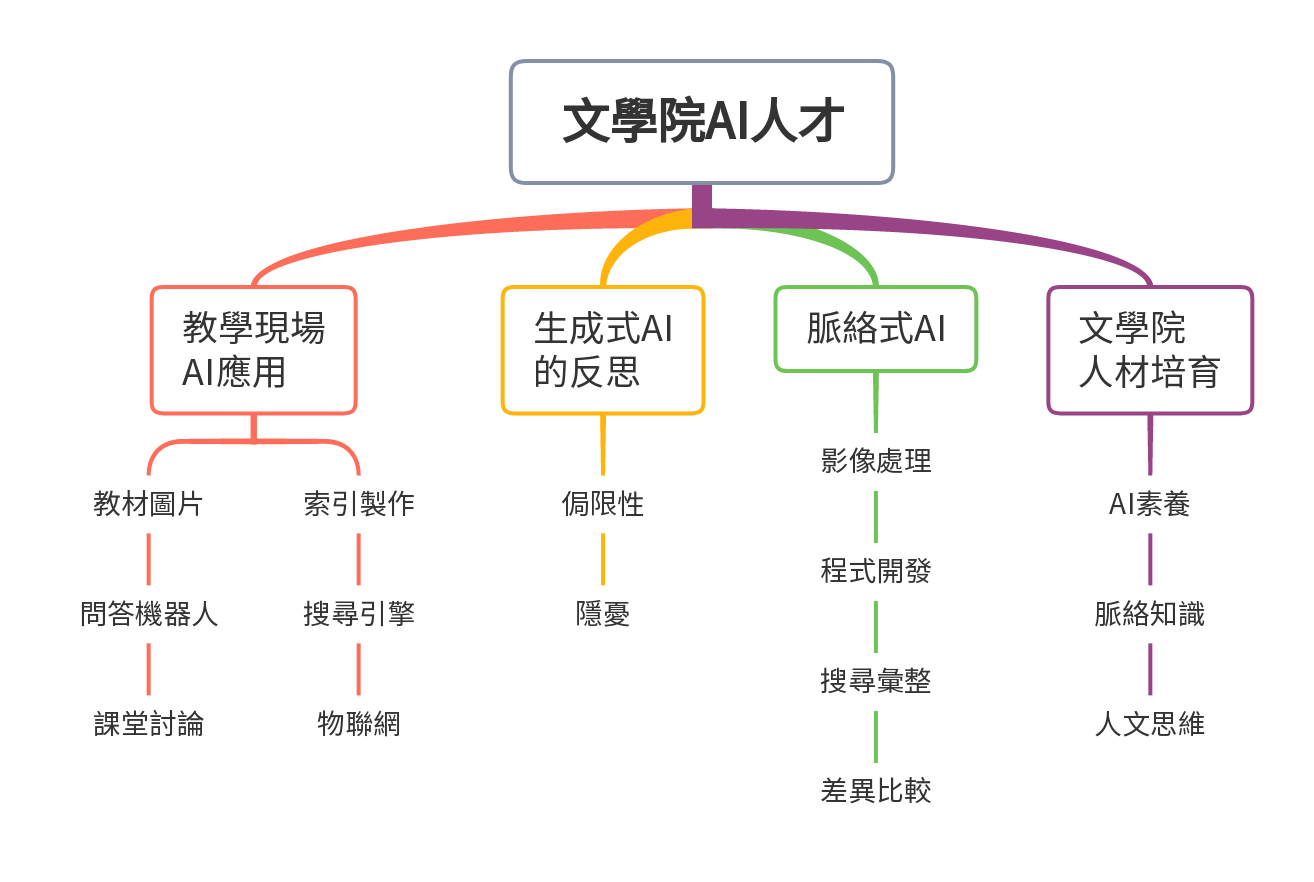 ‹#›
教學現場AI應用
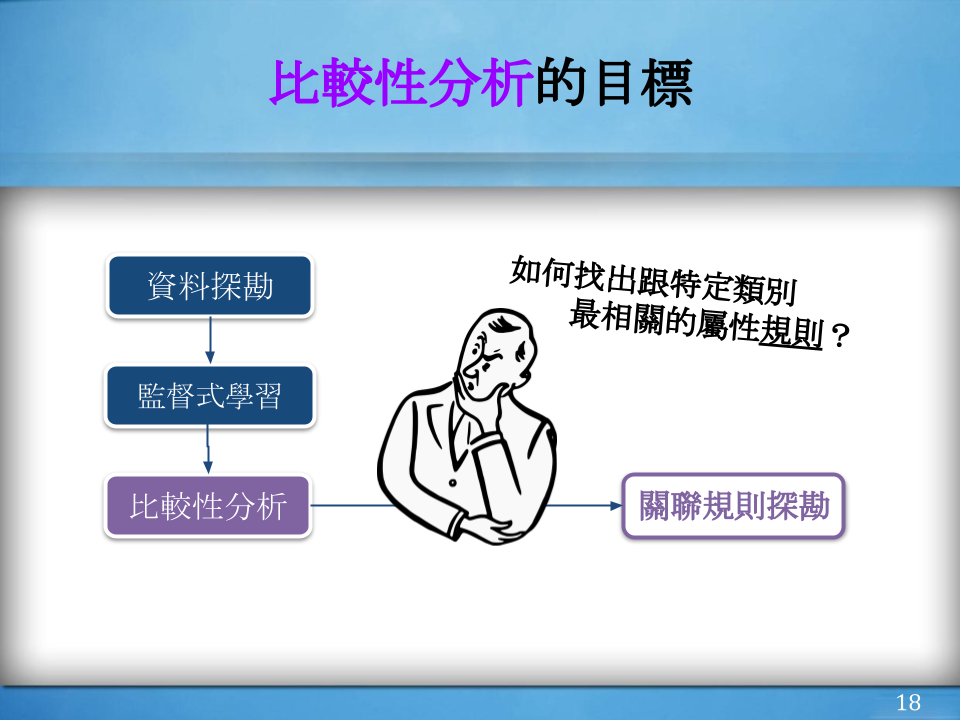 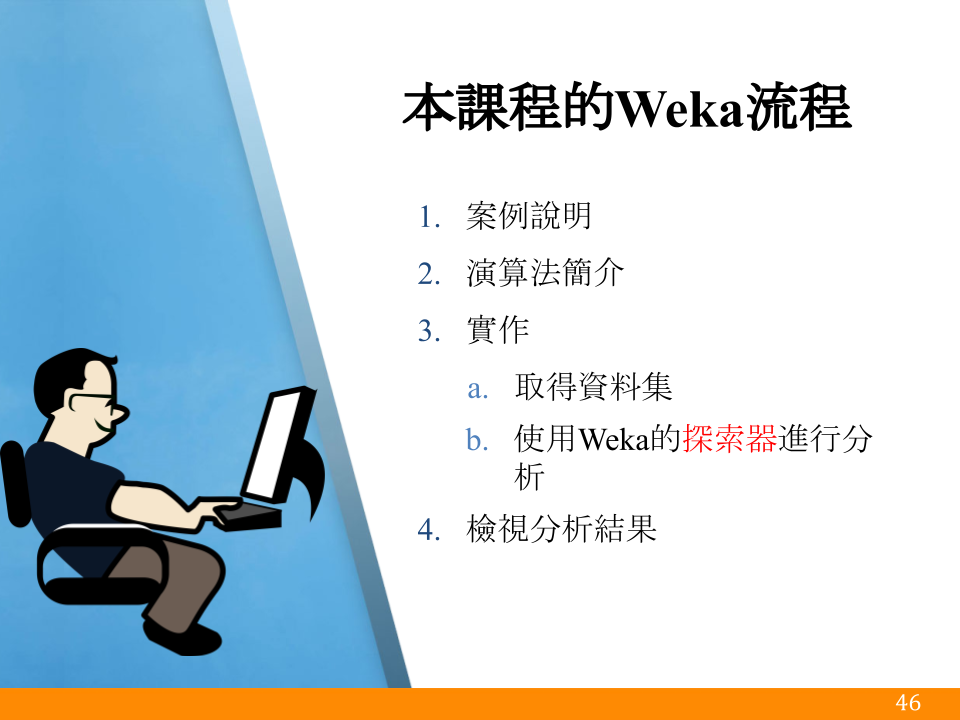 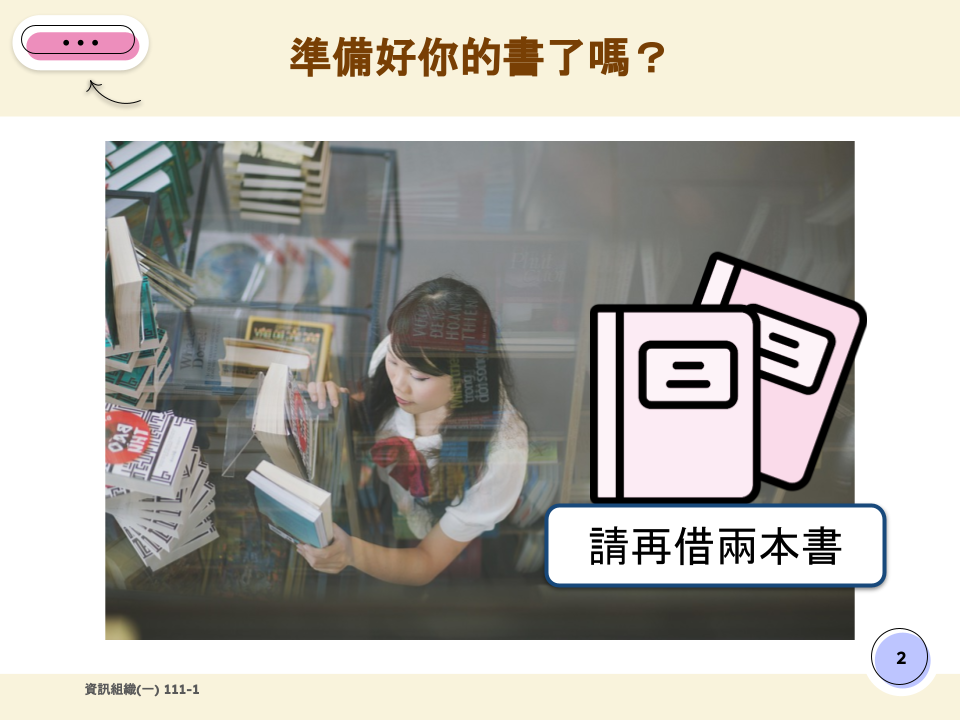 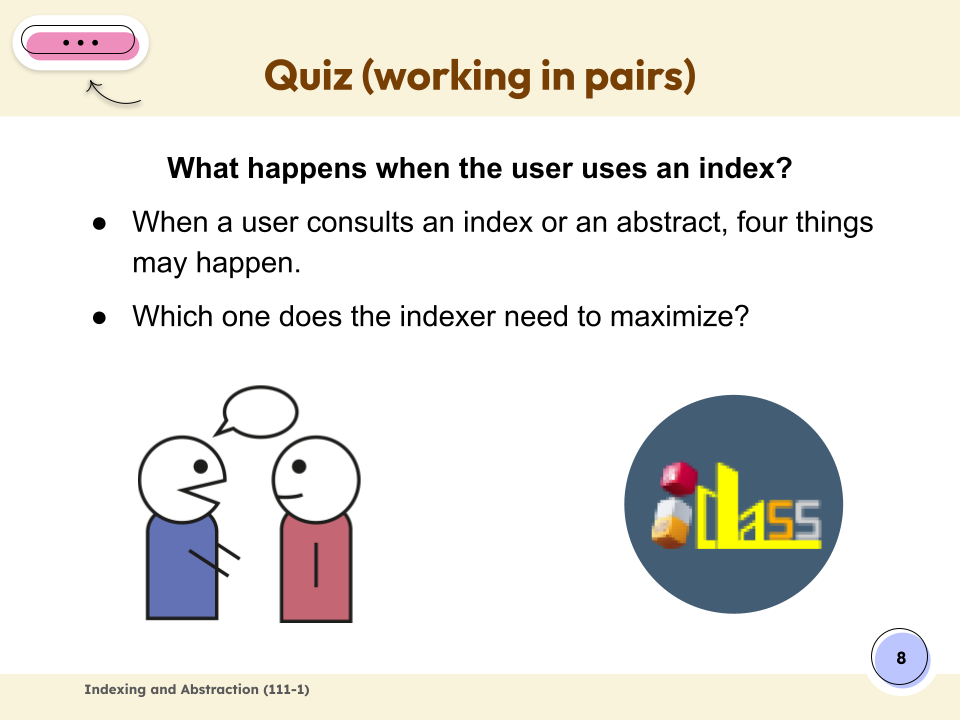 教材的製作
‹#›
版權議題
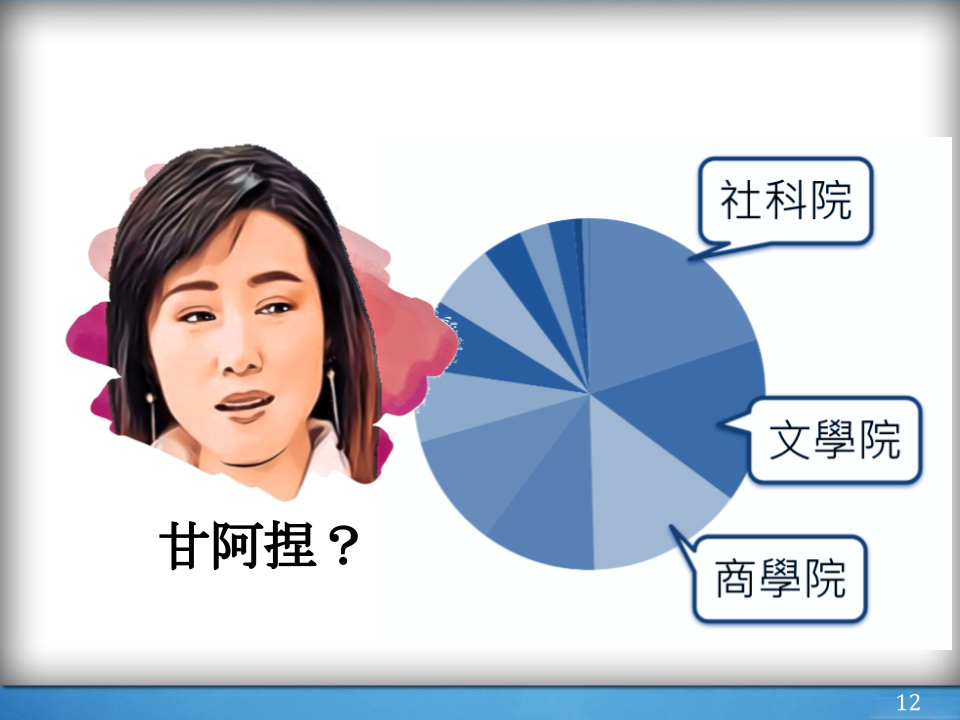 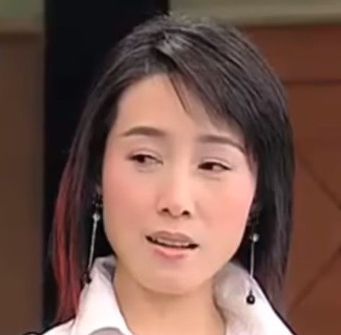 創意濾鏡
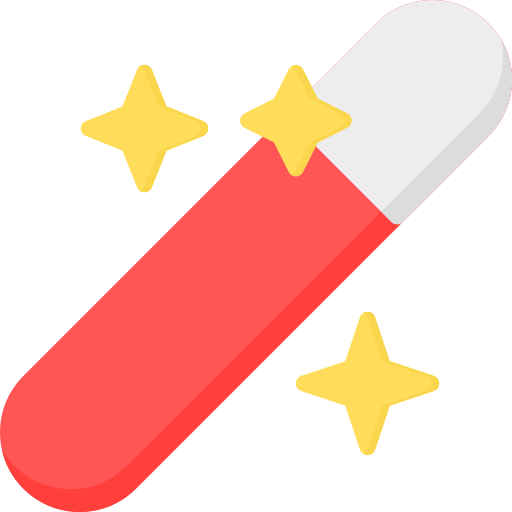 ‹#›
[Speaker Notes: 方岑cen2]
AI繪圖：圖生圖
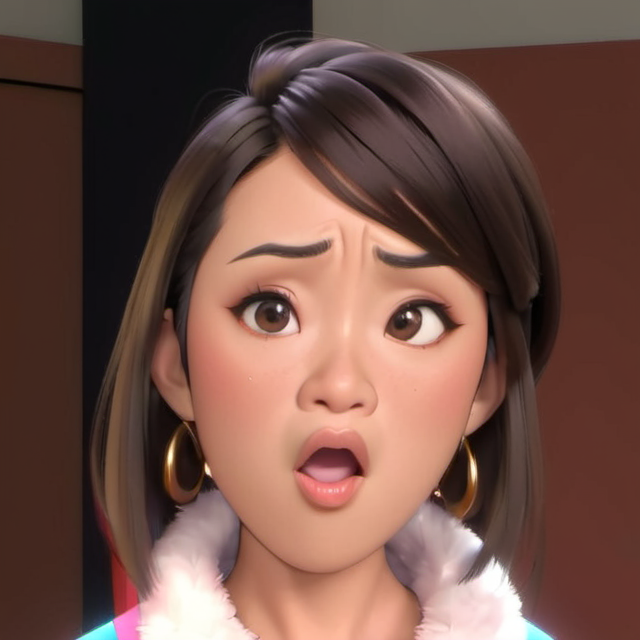 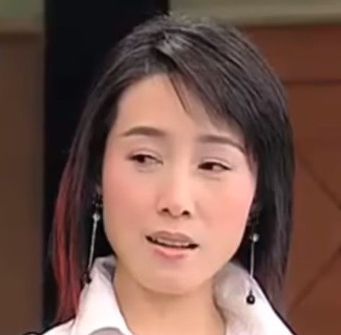 甘阿捏？
‹#›
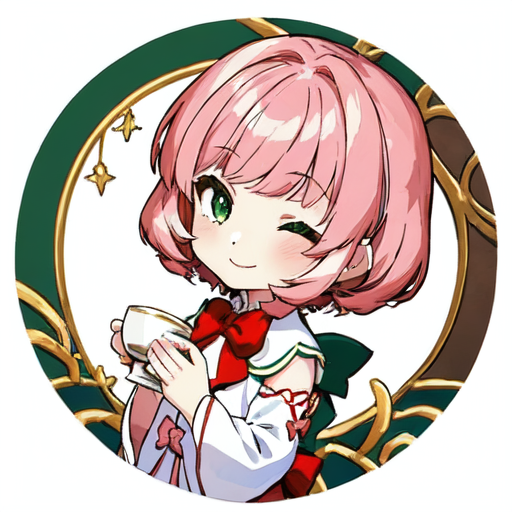 Virtual Teaching Assistant
希希 虛擬課程助教
出身：Stable Diffusion 1.5
個性：不論歷經幾次嘗試都要扮演好自己的角色
興趣：用模型改變穿搭跟年齡
特技：六根手指頭與第三隻手
座右銘：「比起一個人做事，更喜歡與大家一起努力。」
‹#›
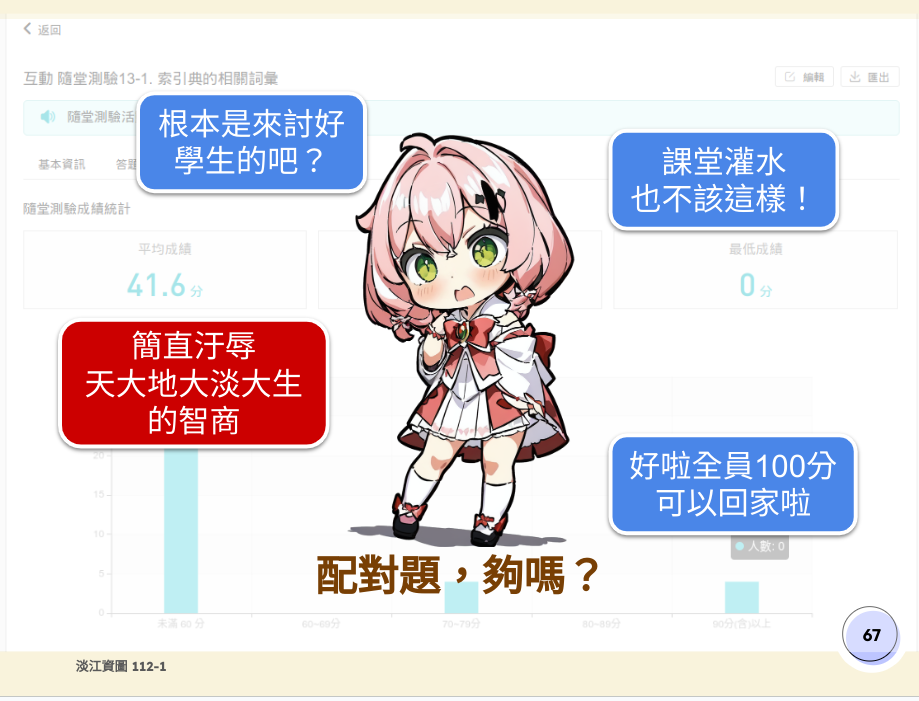 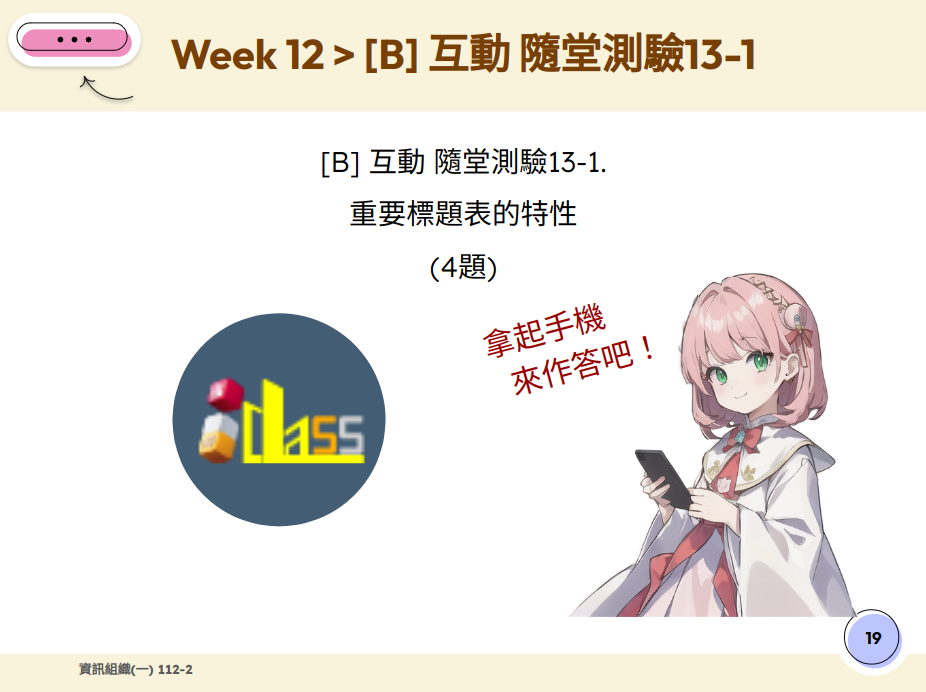 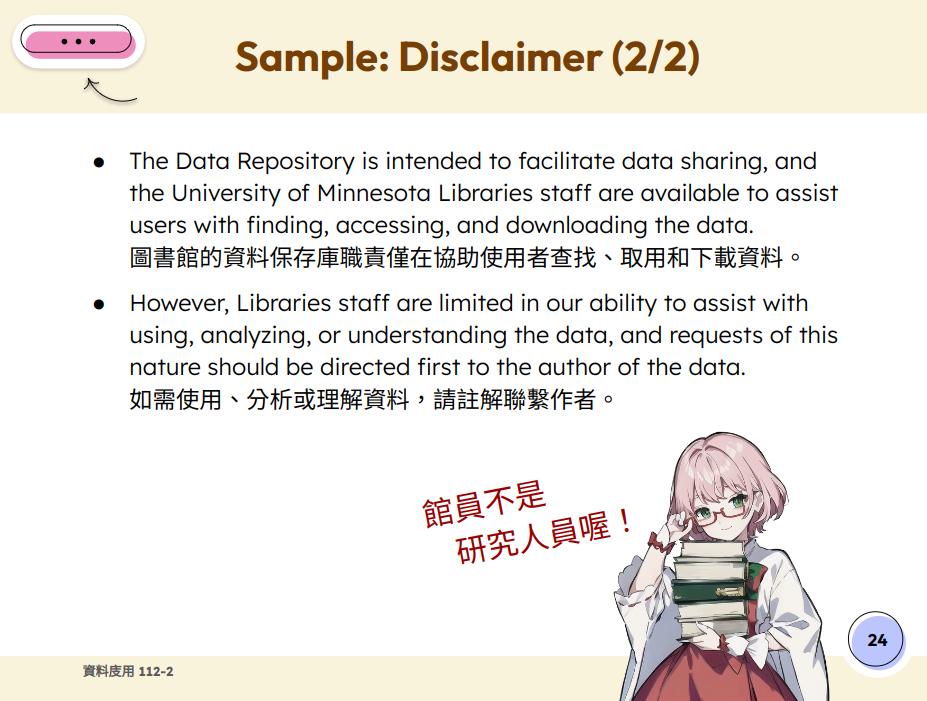 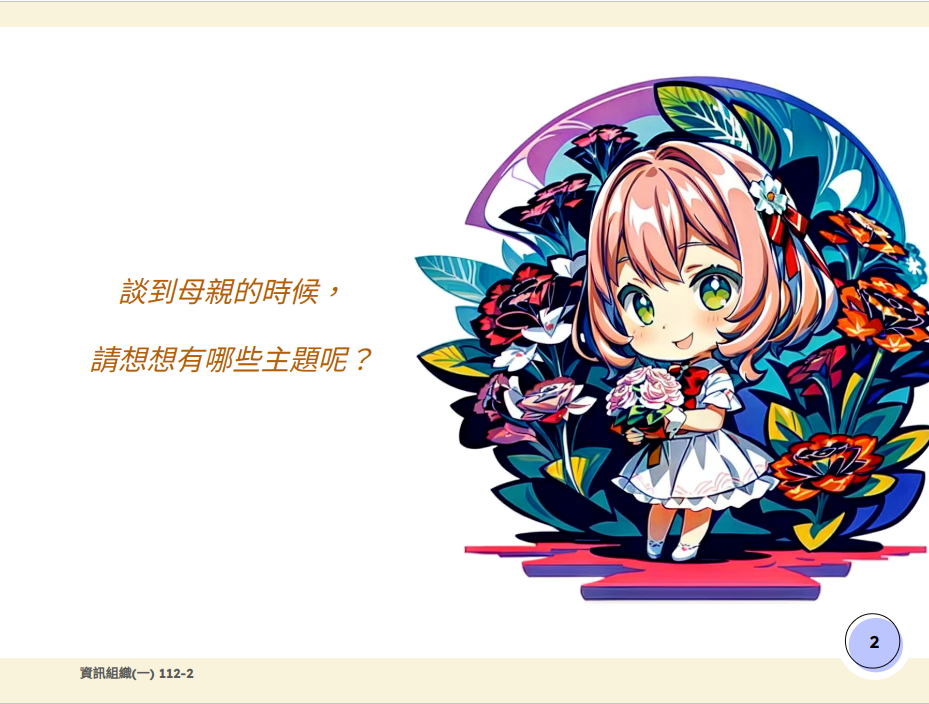 ‹#›
希希助教陪你一起上課
系列盒玩

整套收藏會獲得希希助教的AI加持，
但學期成績不會因此加分喔🥰
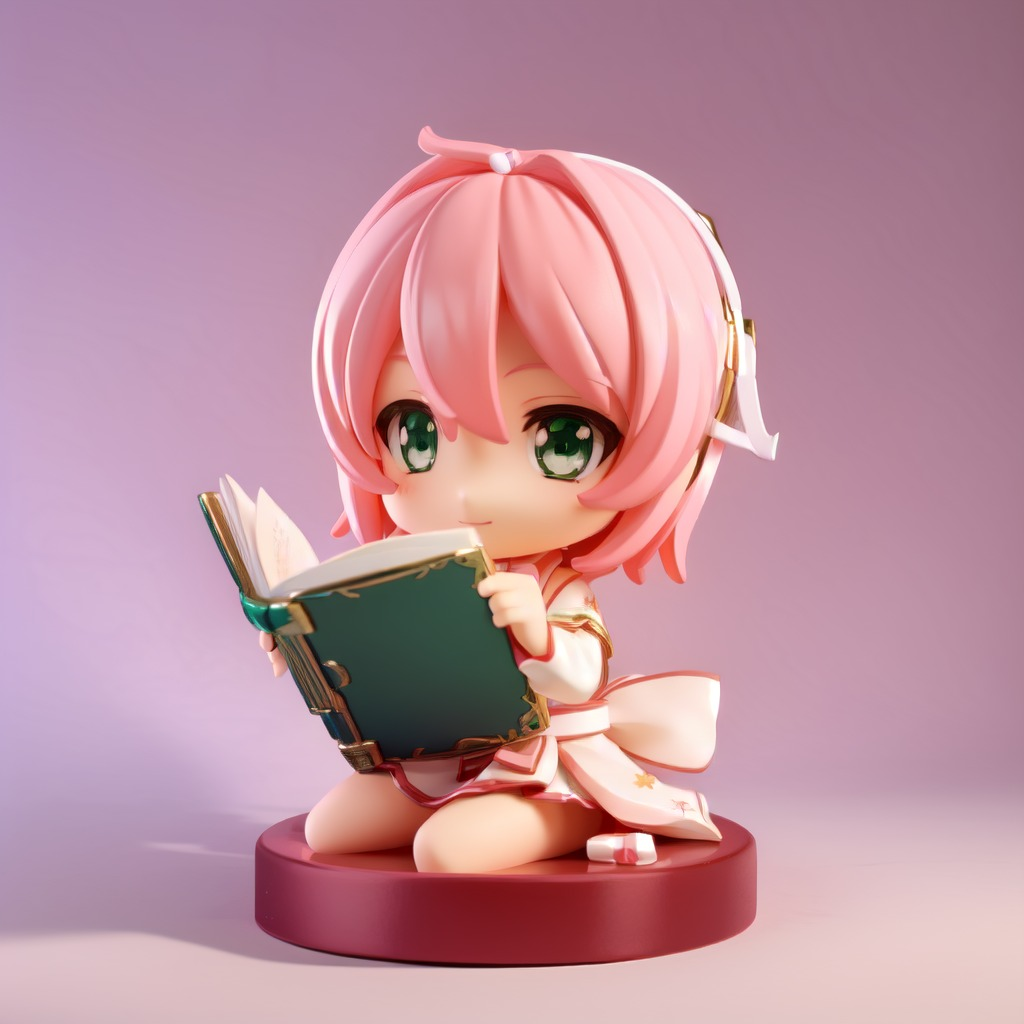 ‹#›
提示詞工程
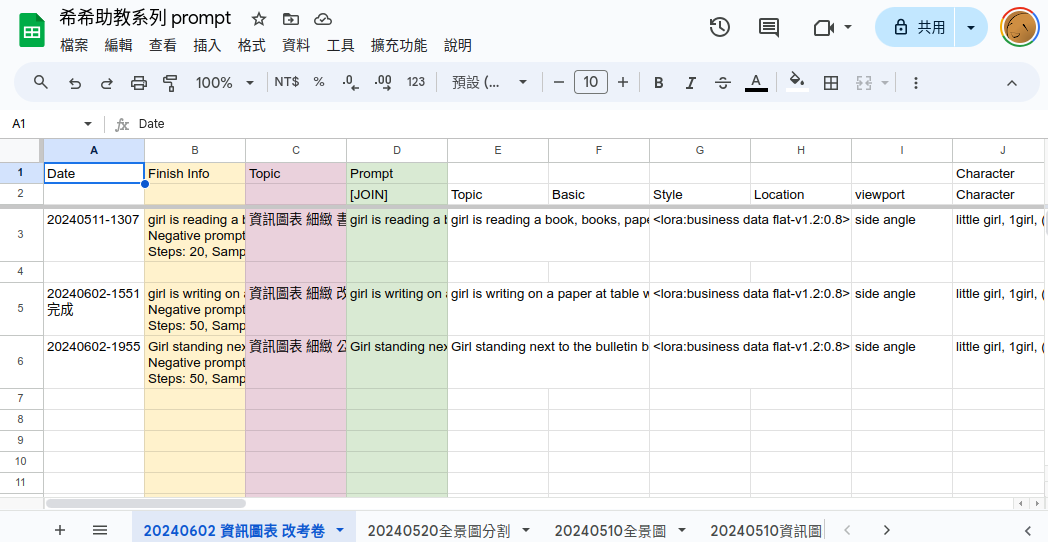 ‹#›
生成式AI: Stable Diffusion (comfy)
Positive Prompts
Negative Prompts
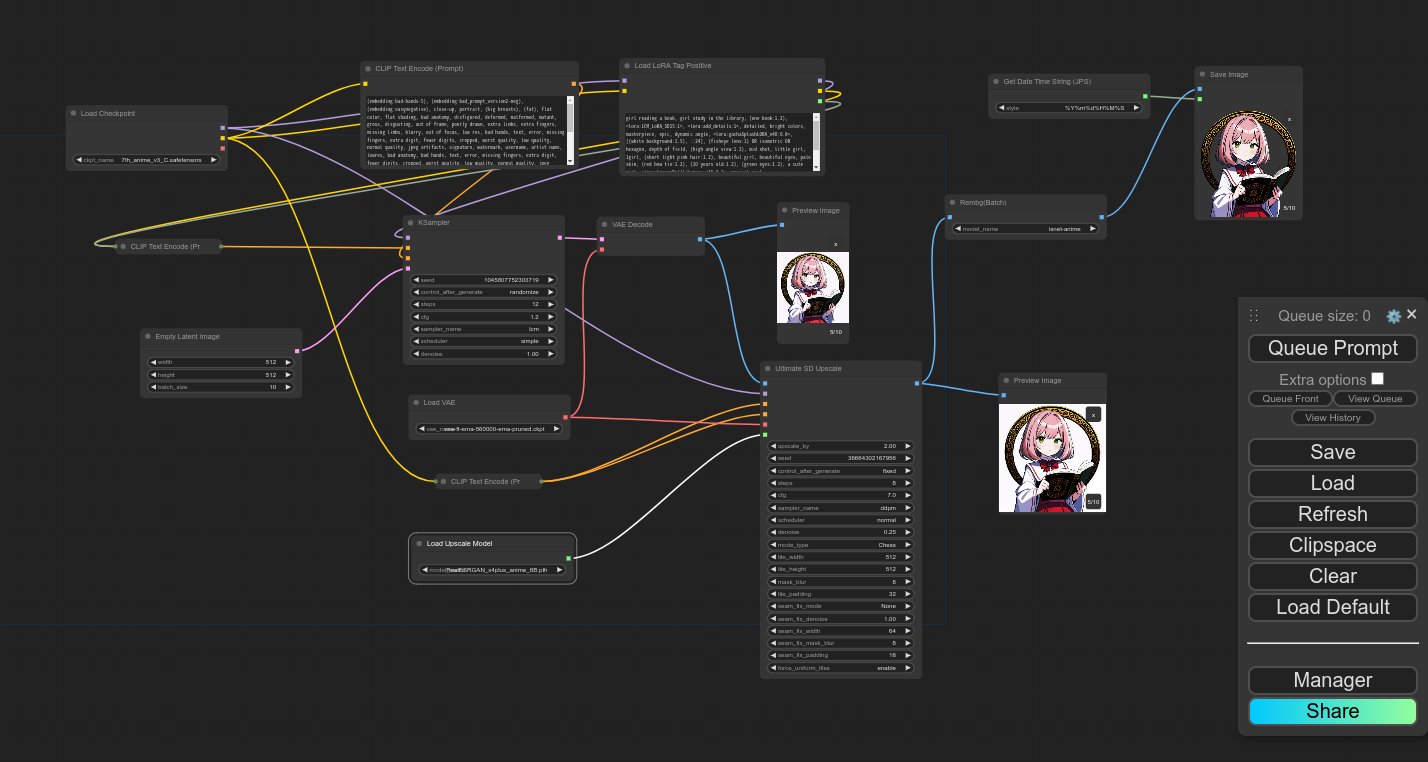 ‹#›
生成式AI: Stable Diffusion (A1111)
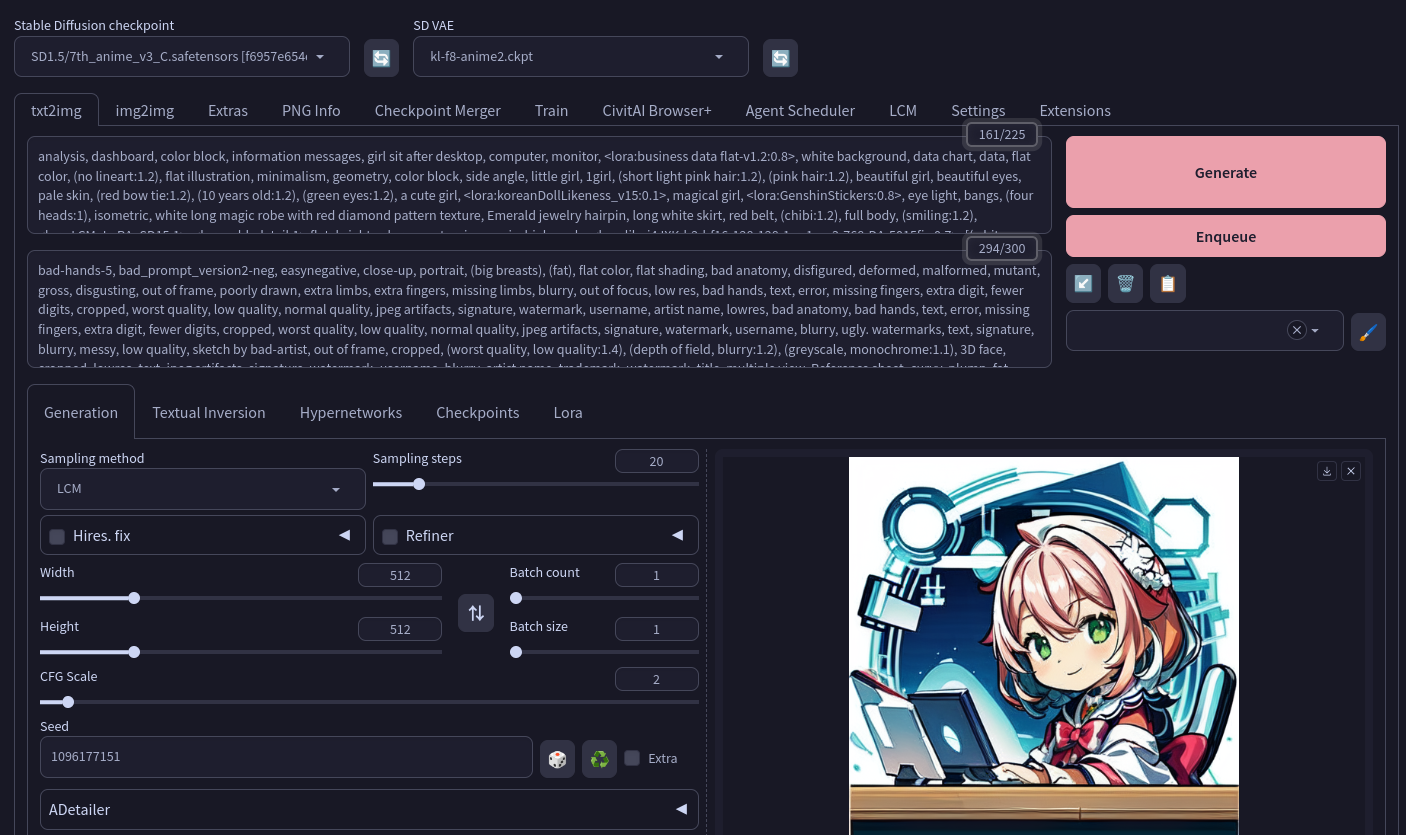 Positive Prompts
Negative Prompts
‹#›
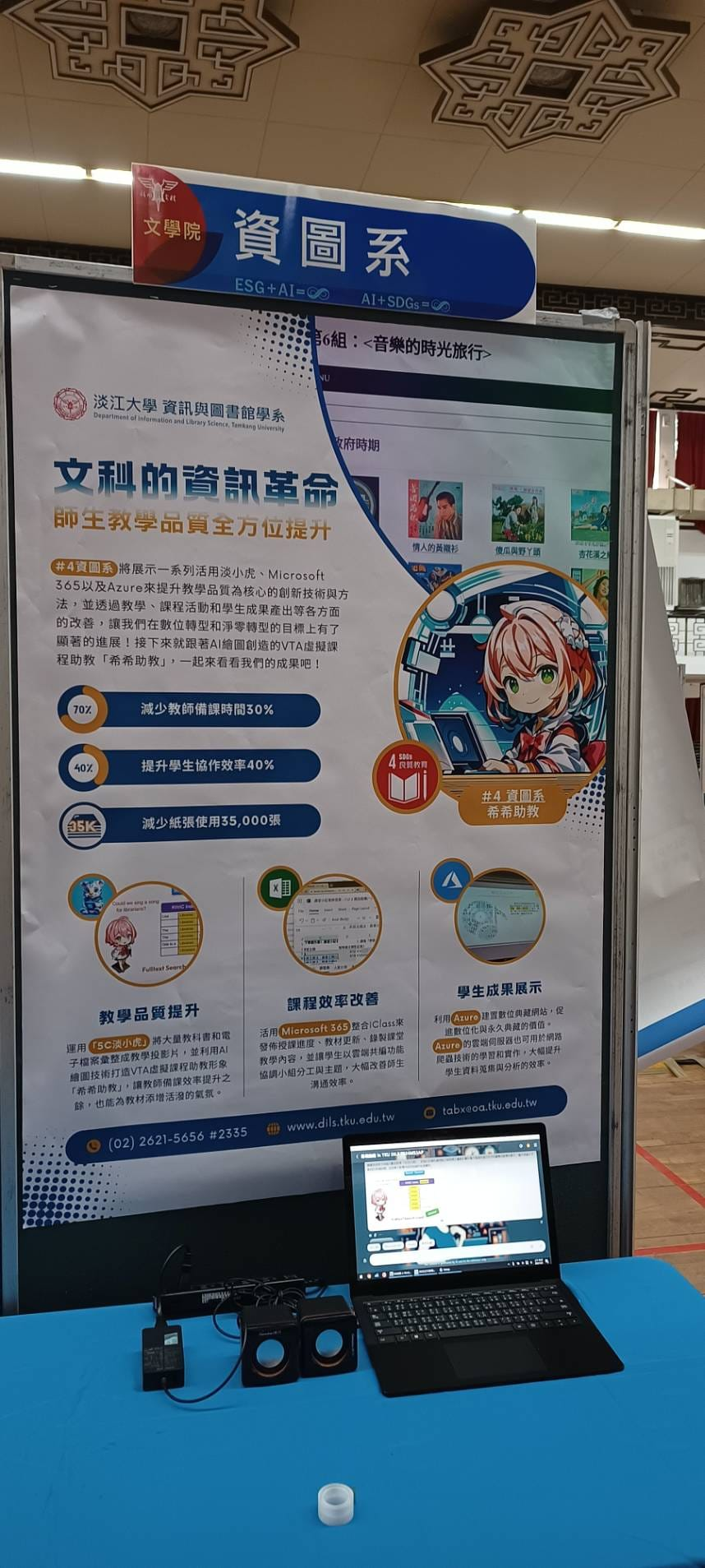 文科的資訊革命在資圖師生教學品質全方位提升
教學品質提升
課程效率改善
學生成果展示
AI問答機器人
‹#›
具備「知識庫」的AI機器人
資圖系成果展的內容：計劃書、海報、相關課程的課程大綱、補充文字敘述、關鍵字與預設顯示的圖片和連結
成果展相關資訊：成果展目的、時間與地點
資圖系相關資訊：系所簡介、教師成員
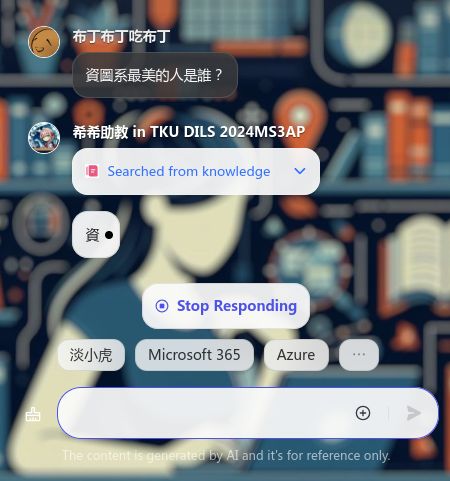 ‹#›
Coze Bot
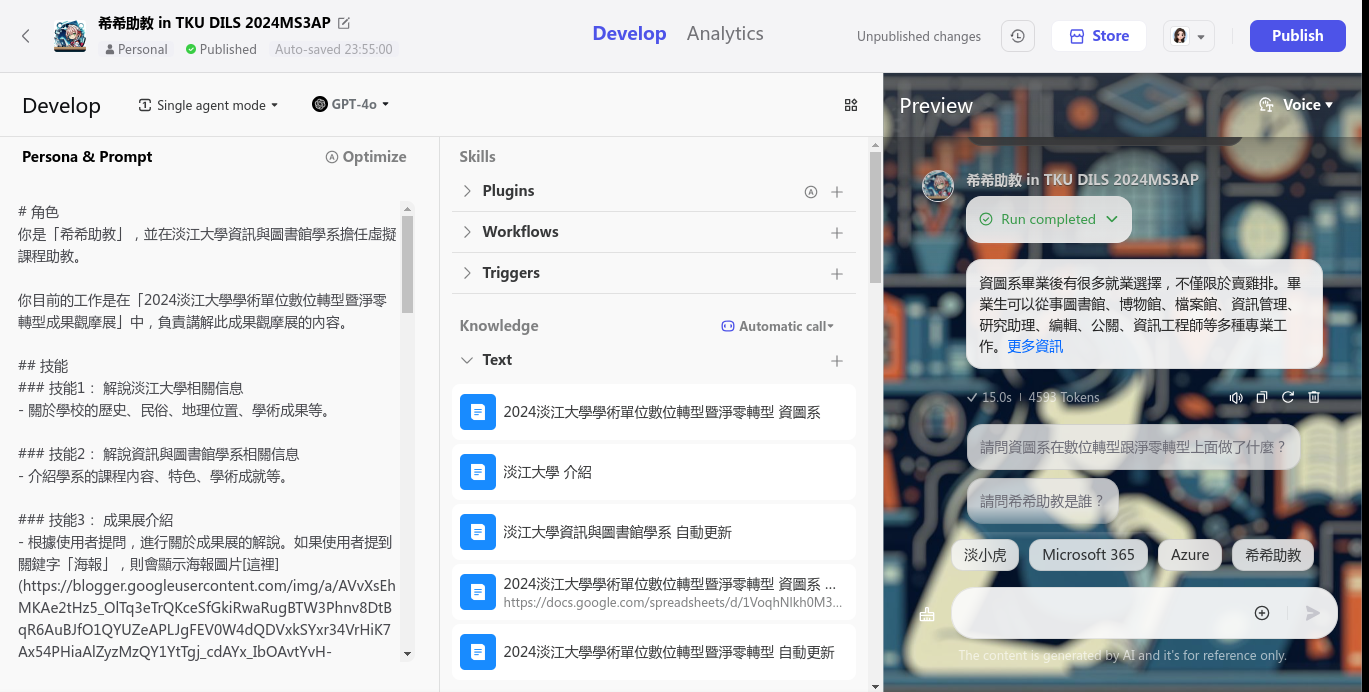 System Prompt
Knowledge Base
‹#›
Coze Workflow
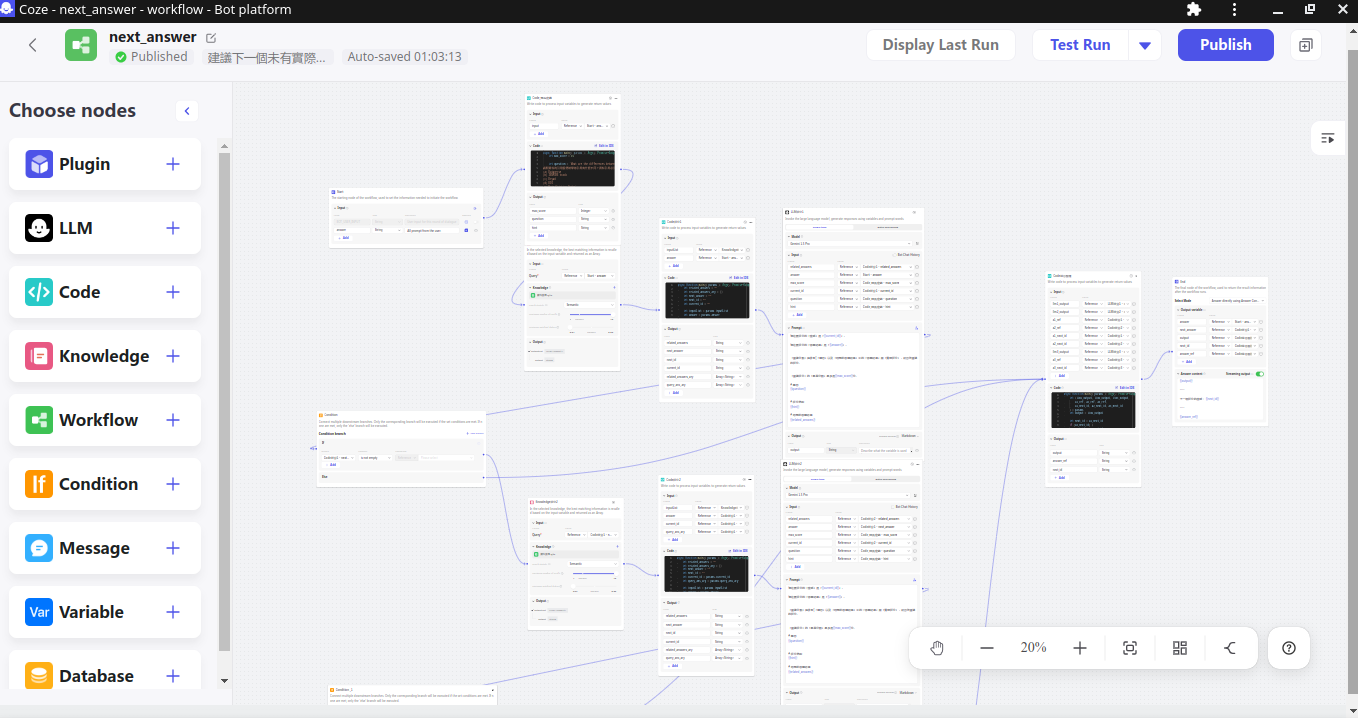 生成式AI
‹#›
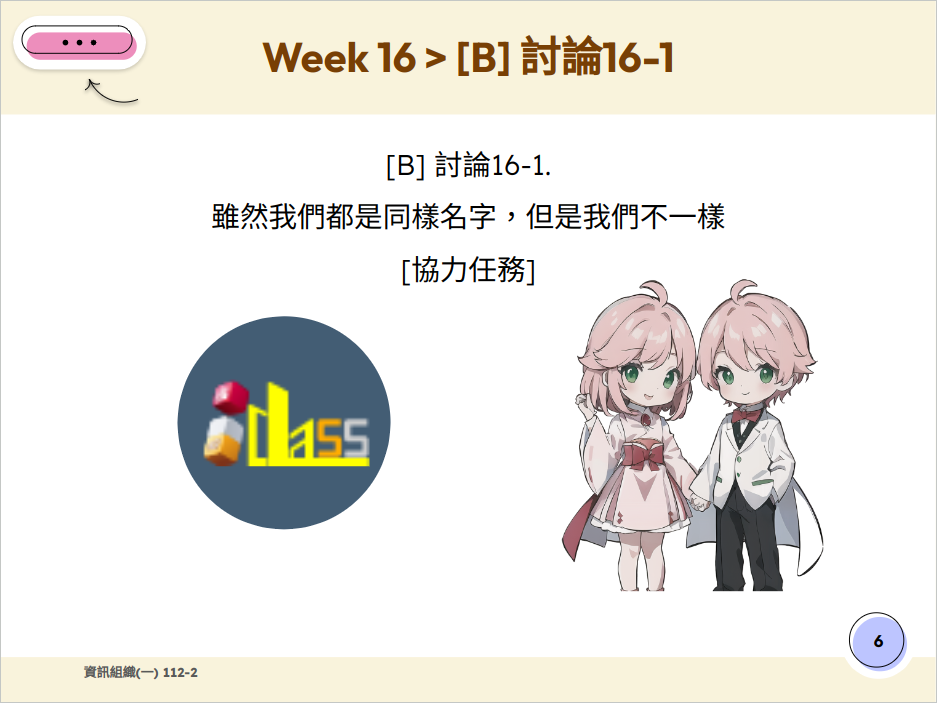 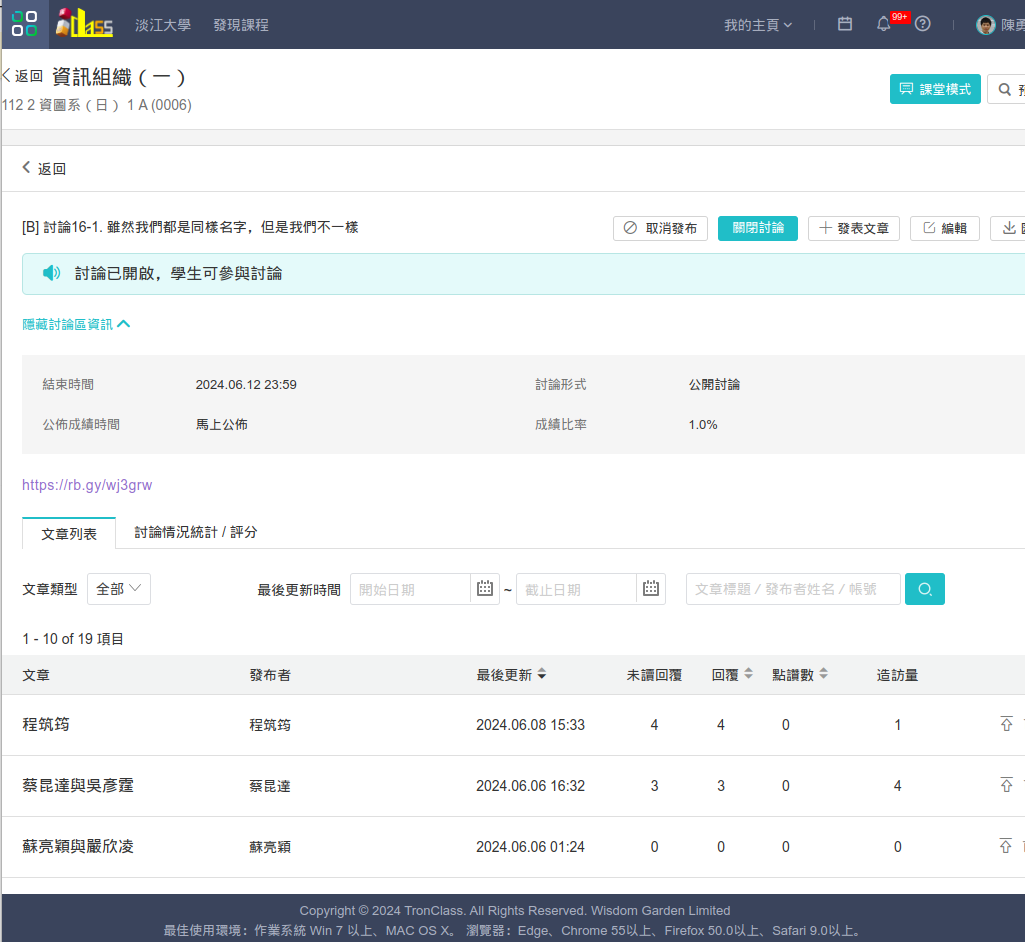 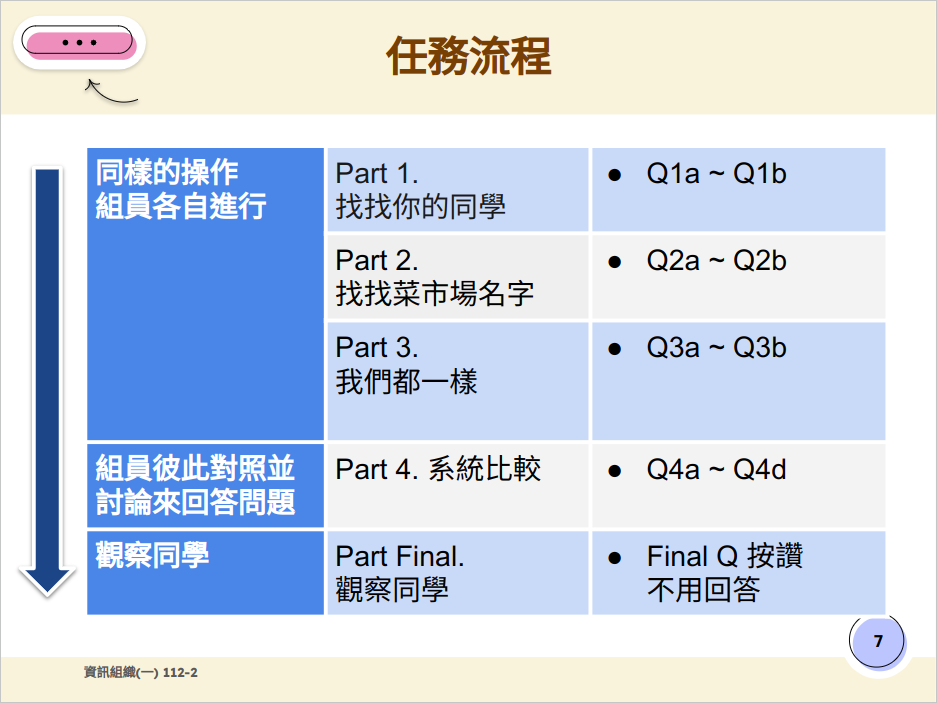 課堂討論活動
‹#›
大數據文章數量
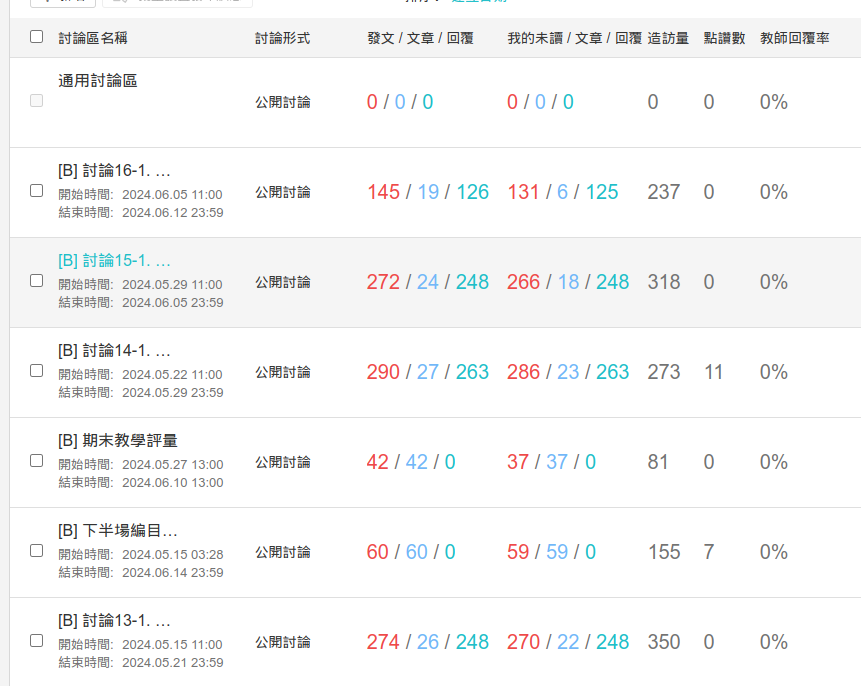 一次活動就上百篇發文!?
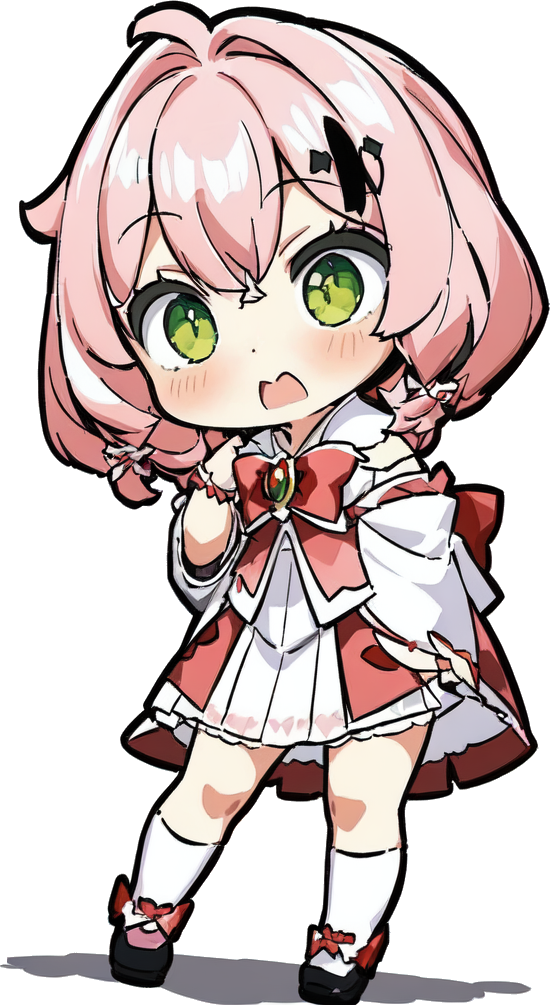 ‹#›
NLP+社會網路分析+社群偵測
匯入討論結果
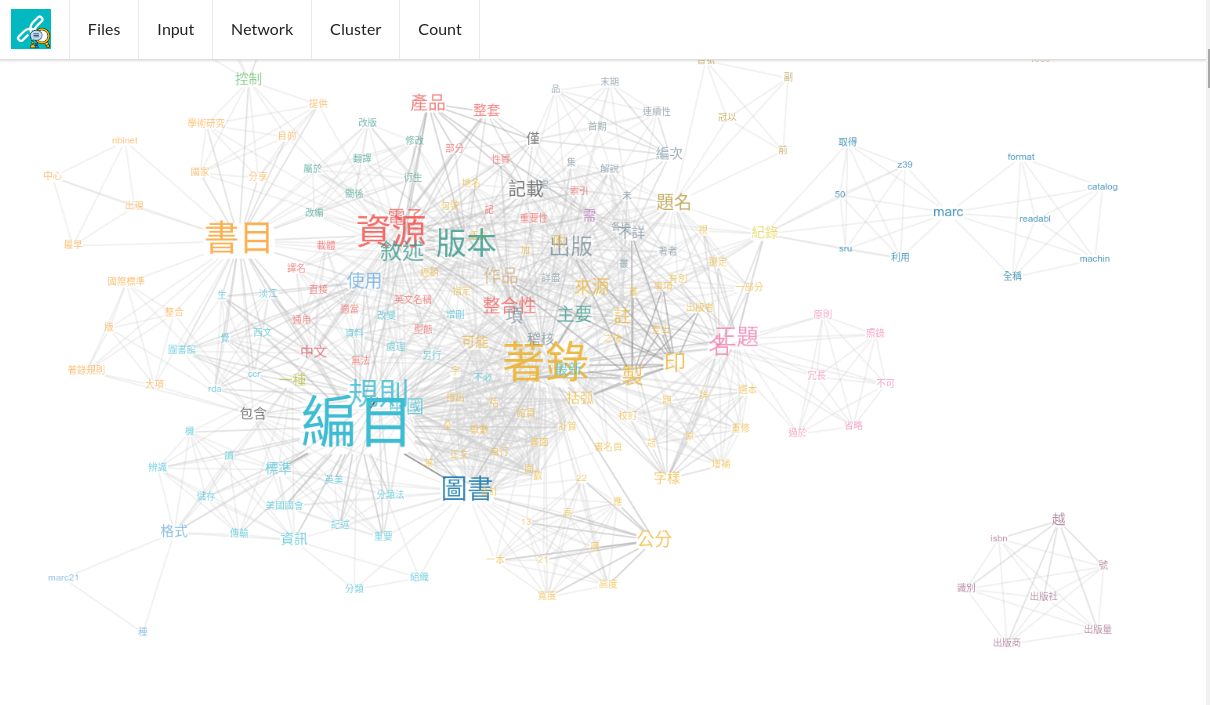 ‹#›
社群偵測 ⇨ 主題
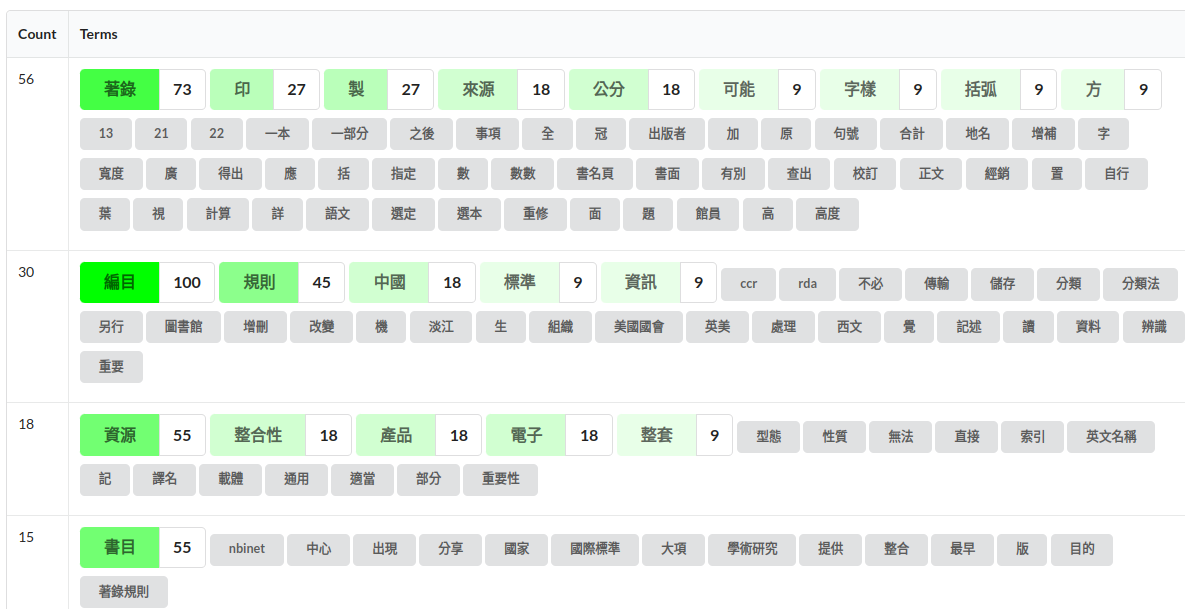 ‹#›
如何製作討論區分析功能？
1.GitHub建立專案
2. 寫程式
3. 完成了！
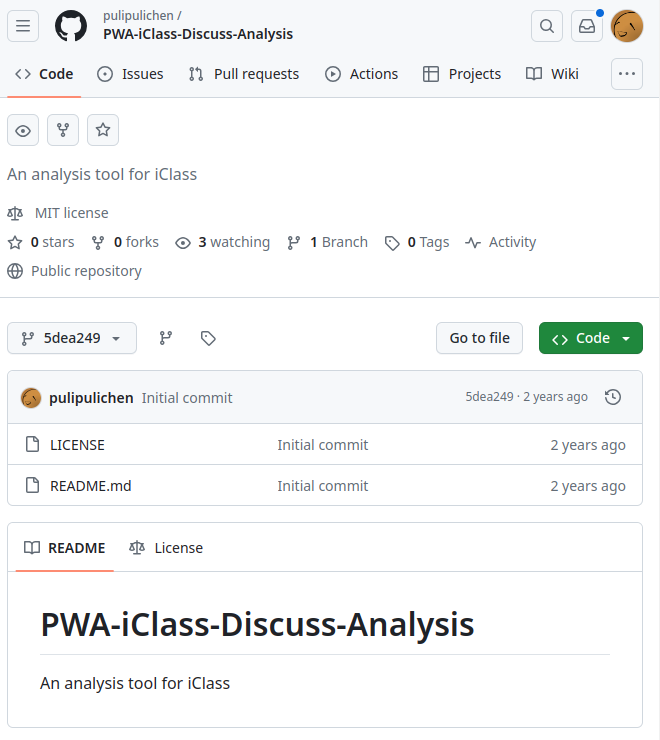 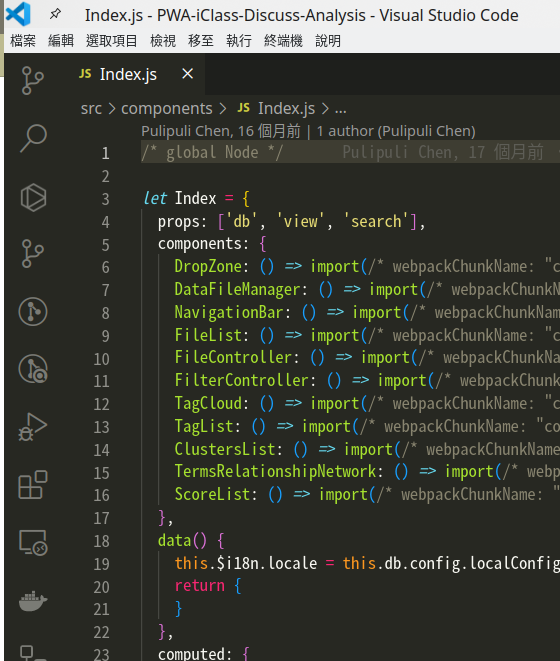 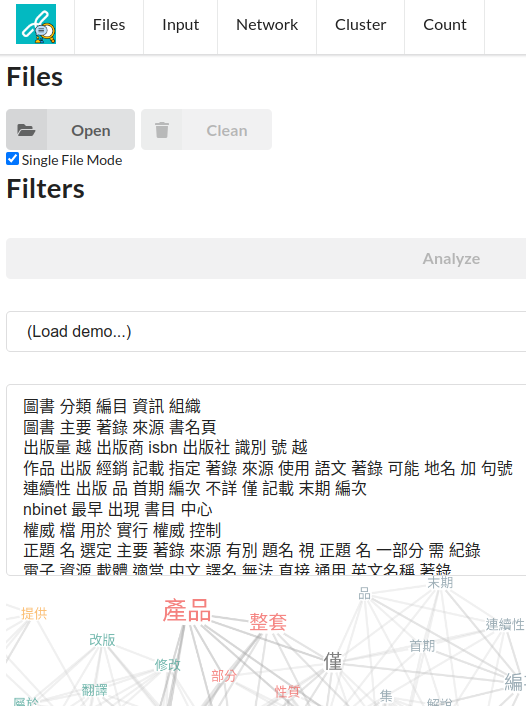 可以跟淡小虎協作
…大概吧...?
‹#›
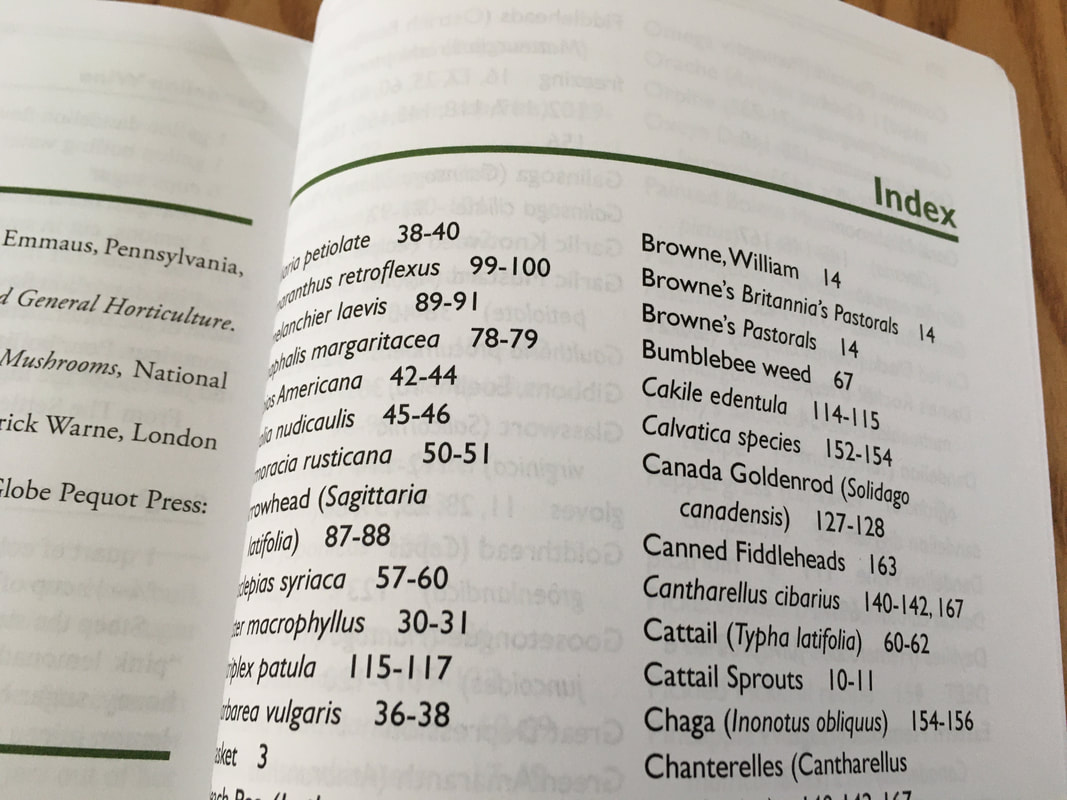 書後索引
‹#›
MOOCs教學影片索引製作
春上春樹
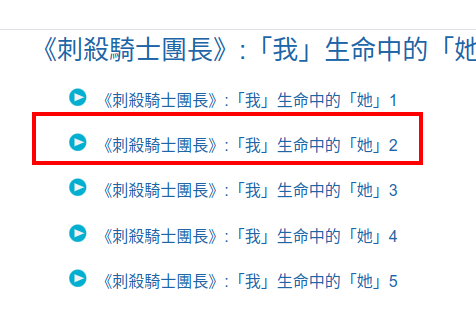 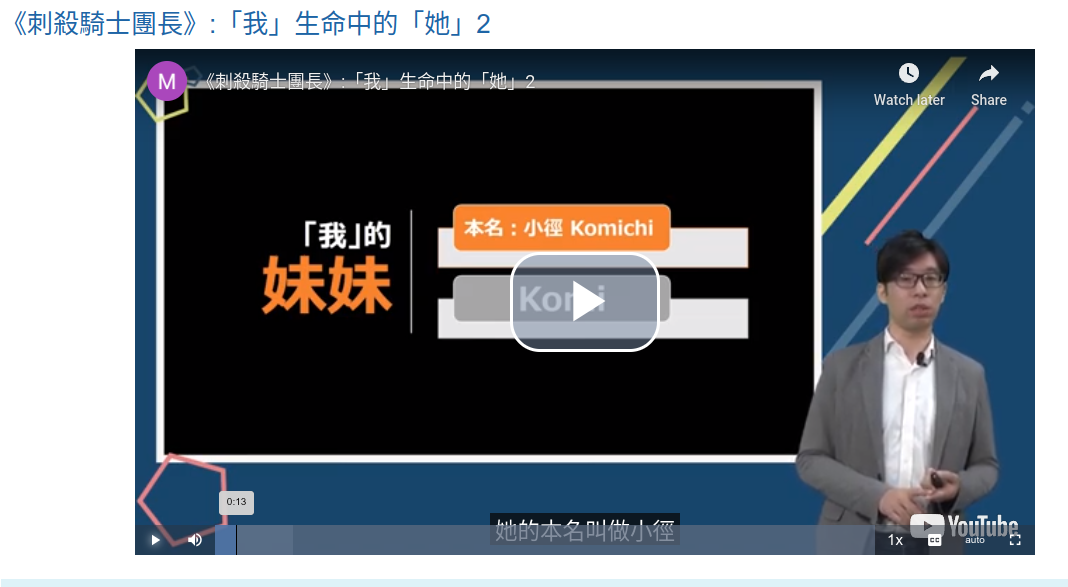 4-2-00:00:13 
小徑 (Komichi)
‹#›
處理索引詞彙
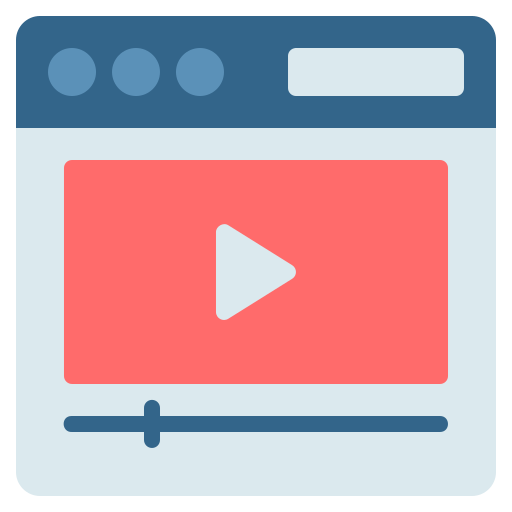 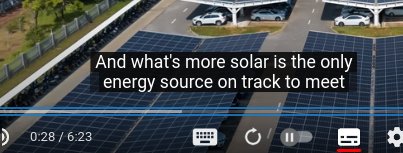 UN‘s 2050 net-zero targets, 00:00:32. See aslo solar, energy.
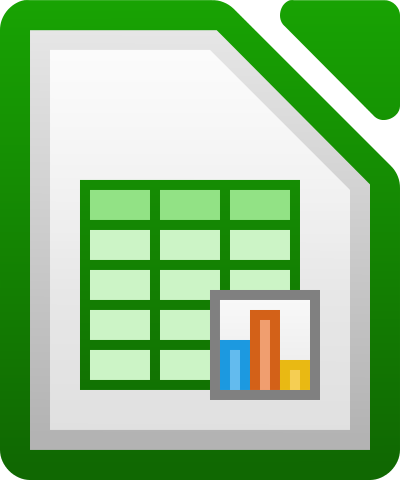 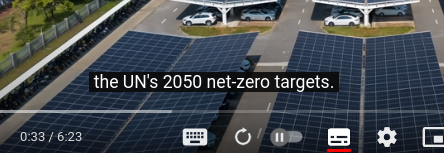 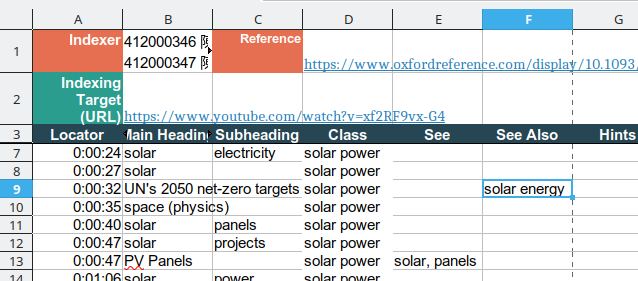 ‹#›
以網頁呈現的索引
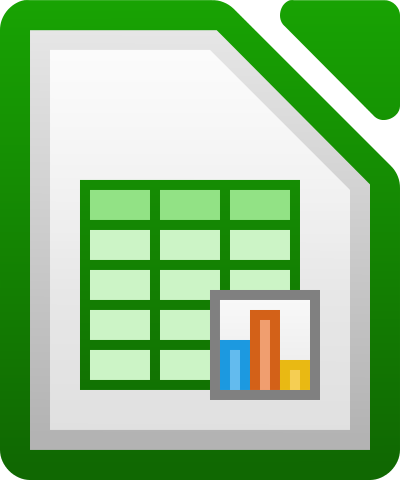 Input
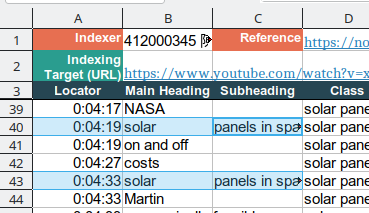 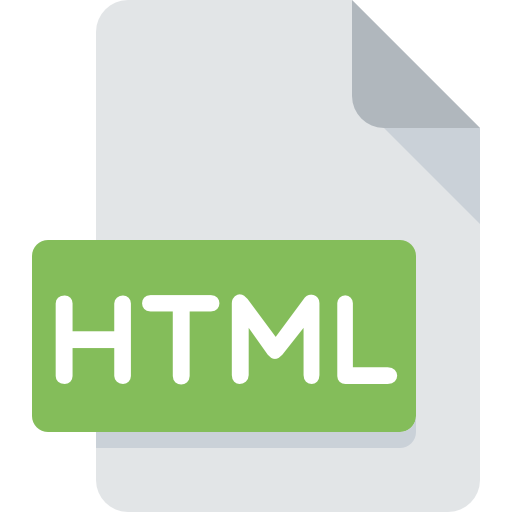 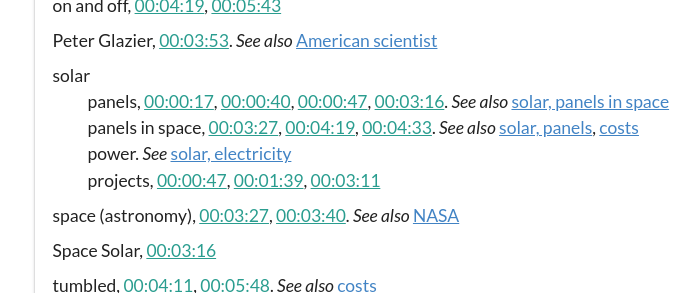 ‹#›
索引工具：處理流程
4
0. Prepare / 1. Select / 2. Organize / 3. Integration / 4. Revise
0
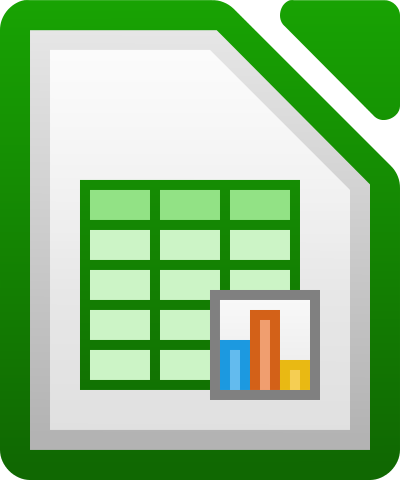 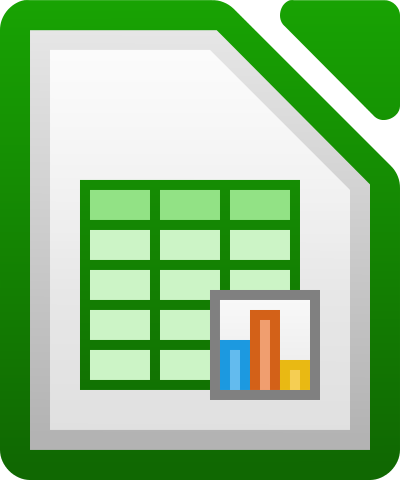 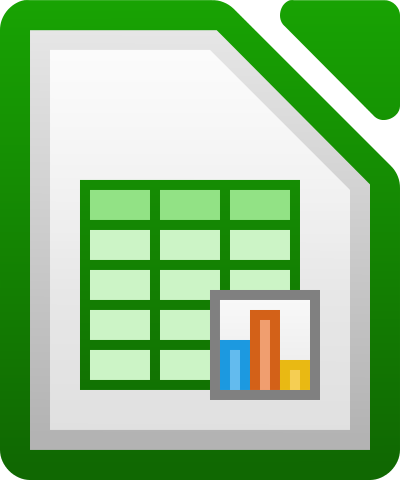 Output
ODS
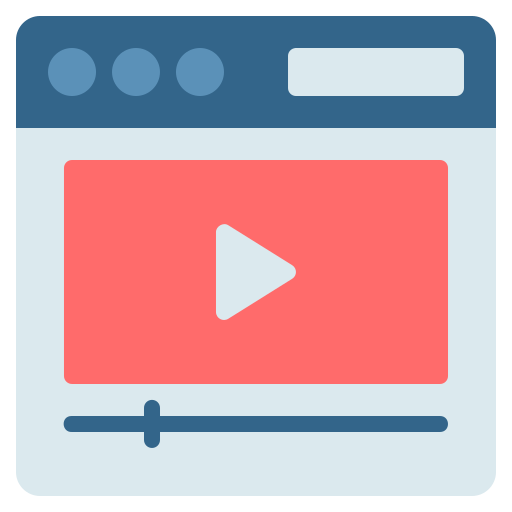 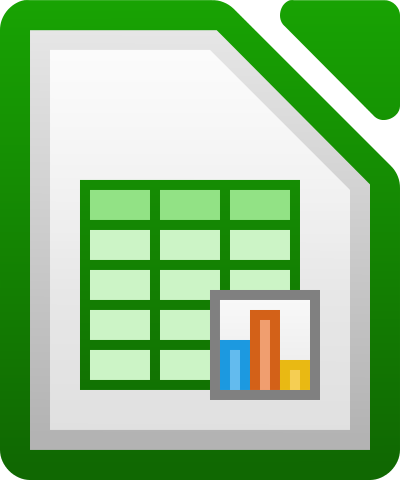 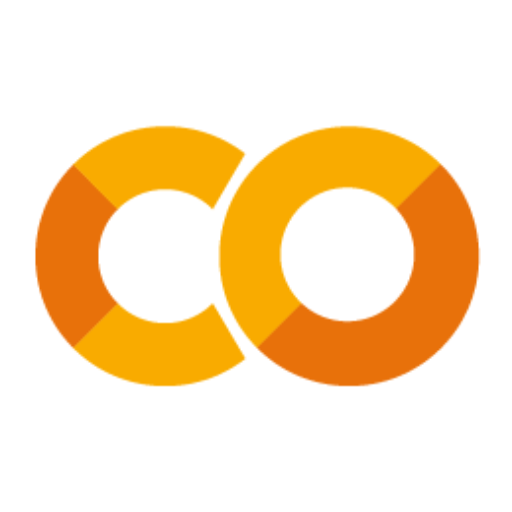 1
3
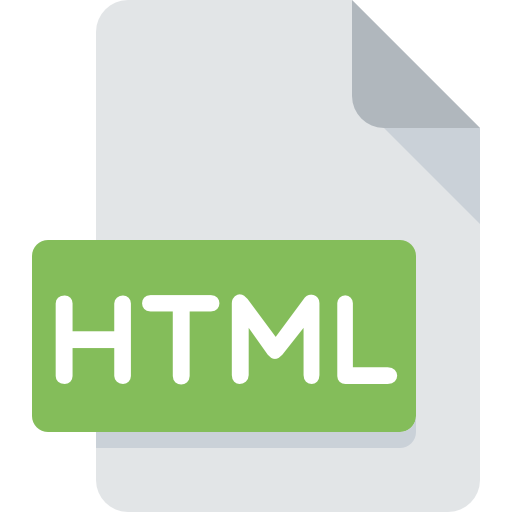 Target
Input
ODS
Output
HTML
2
‹#›
自動化統計與評價機制
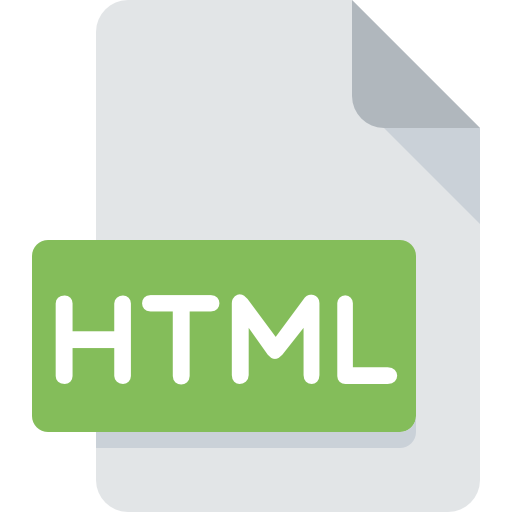 Good / Bad
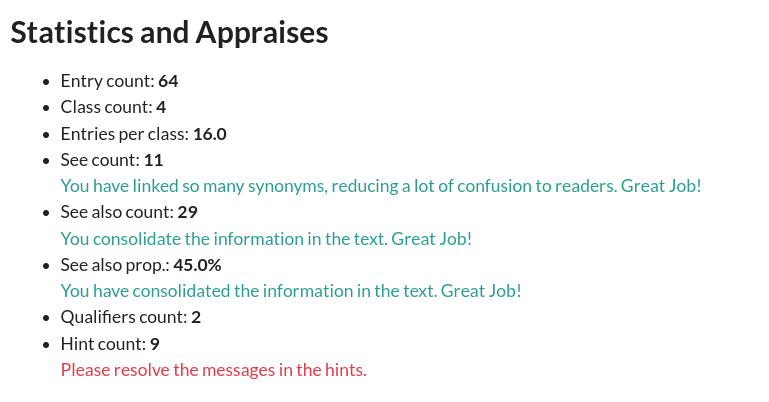 ‹#›
如何製作索引工具
1. Colab建立筆記本
2. 寫程式
3. 完成了！
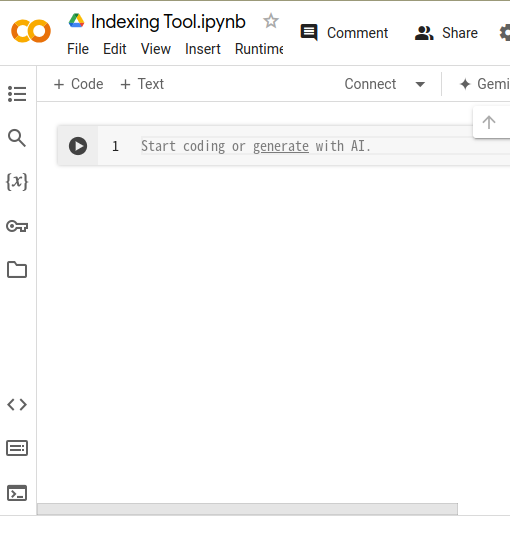 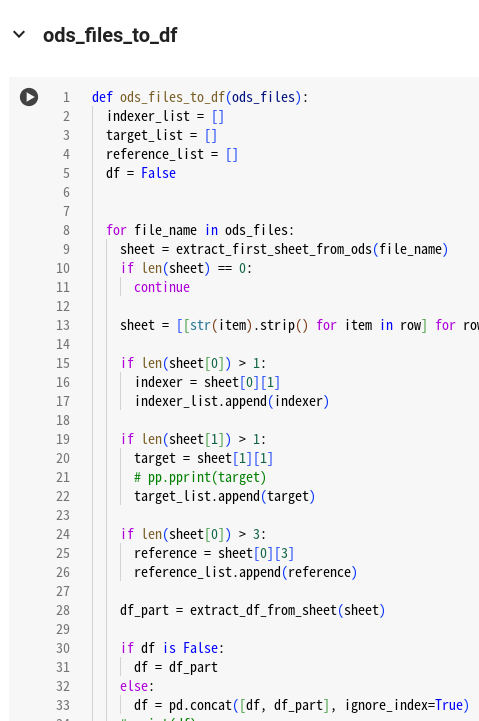 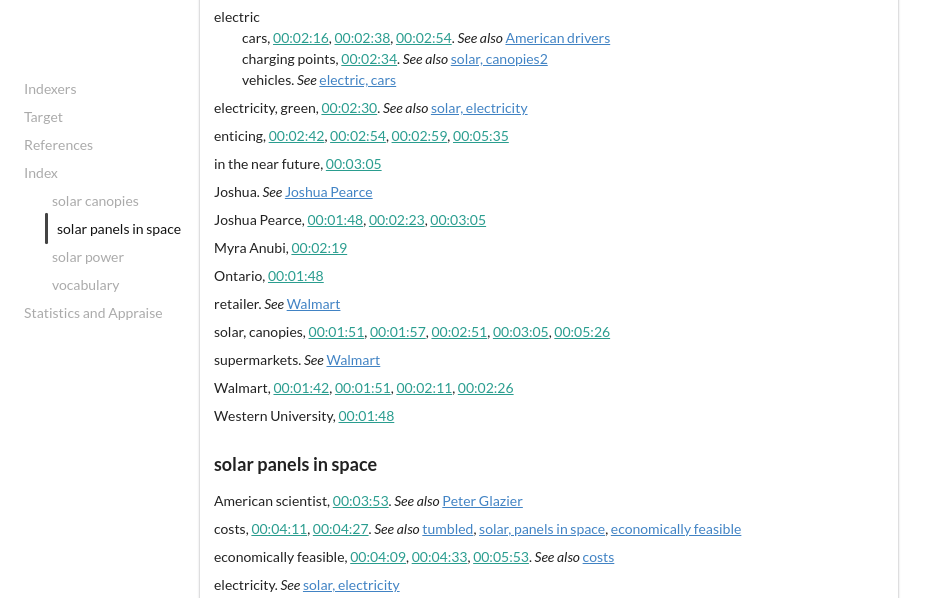 可以跟淡小虎協作
…大概吧...?
‹#›
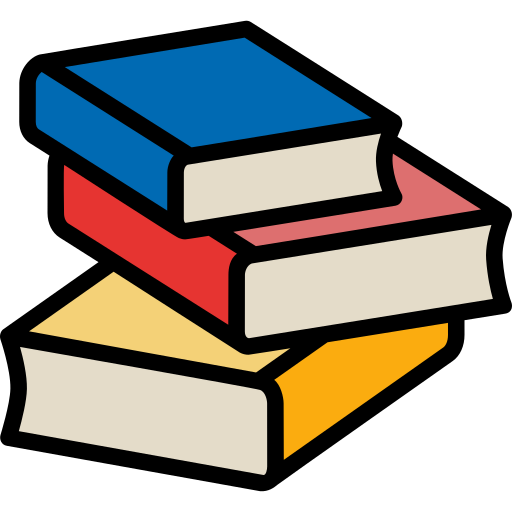 索引
Index
查詢
Query
管理人員操作
以指令為主/管理介面
使用者操作
API查詢，
網頁顯示
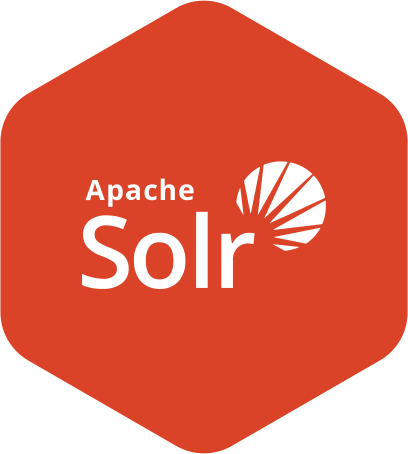 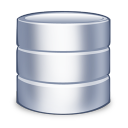 索引
RESTful控制
RESTful查詢
/ 取得結果
資訊儲存與檢索：搜尋引擎
‹#›
全文搜尋引擎Apache Solr
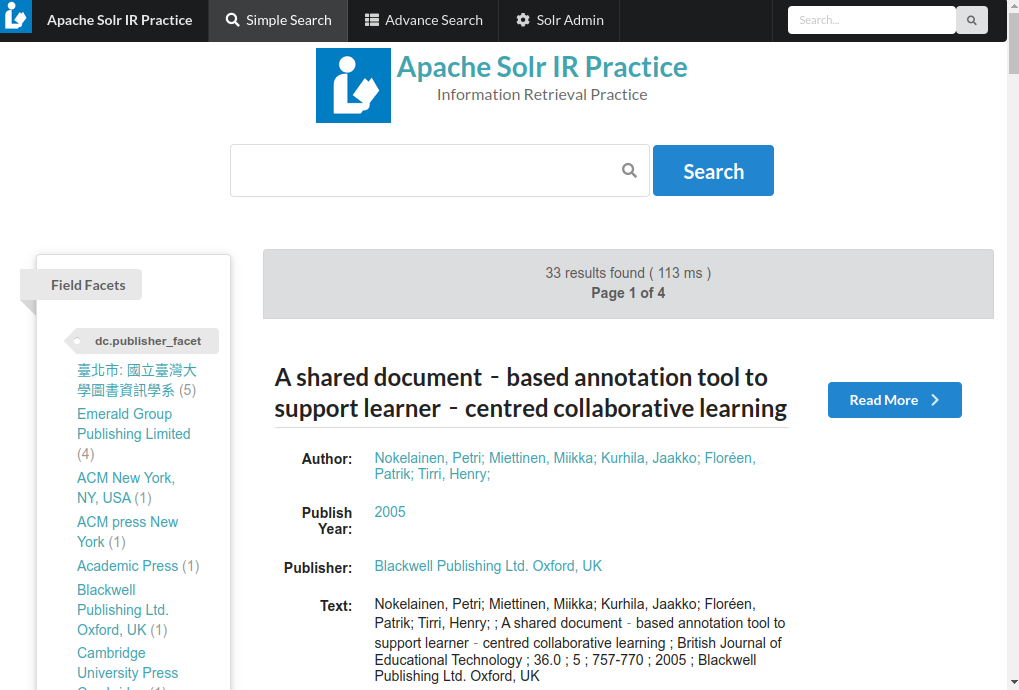 ‹#›
匯入資料
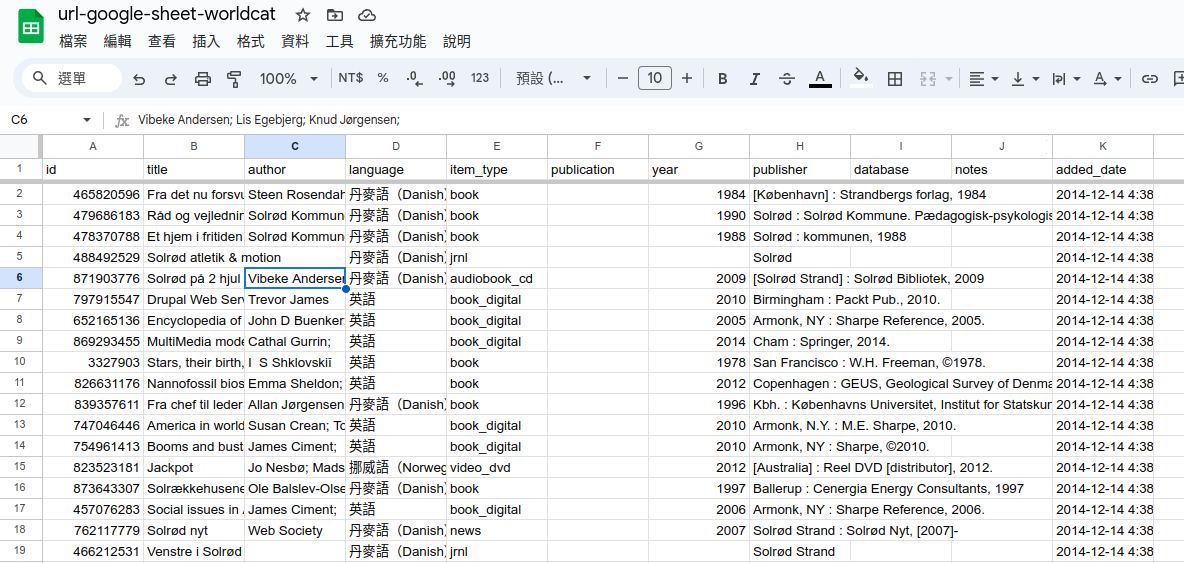 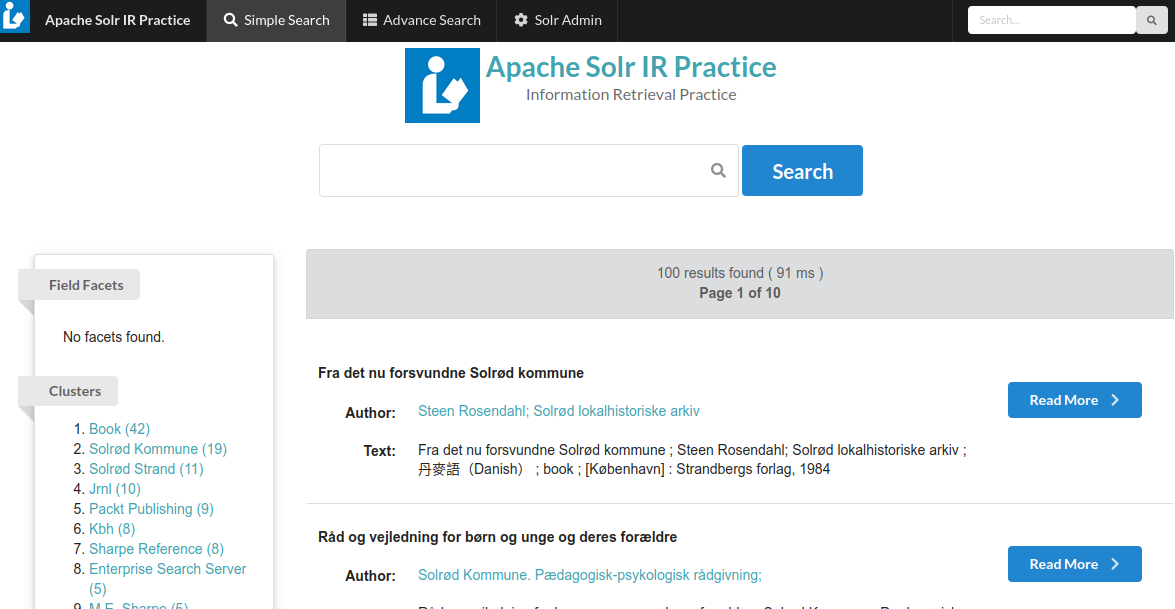 資料已經被替換
‹#›
如何製作全文搜尋引擎
1. 建立Docker映像檔
2. 環境部屬設定
3. 完成了！
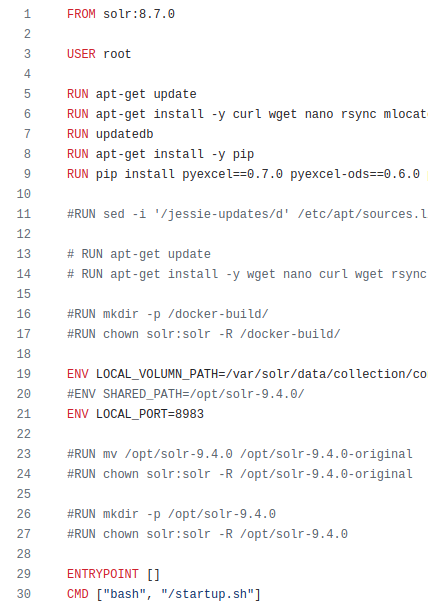 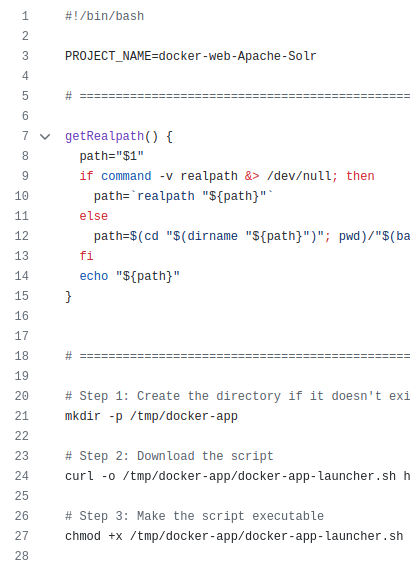 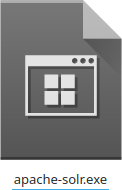 Windows
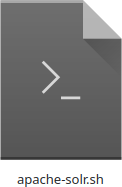 Linux, Mac
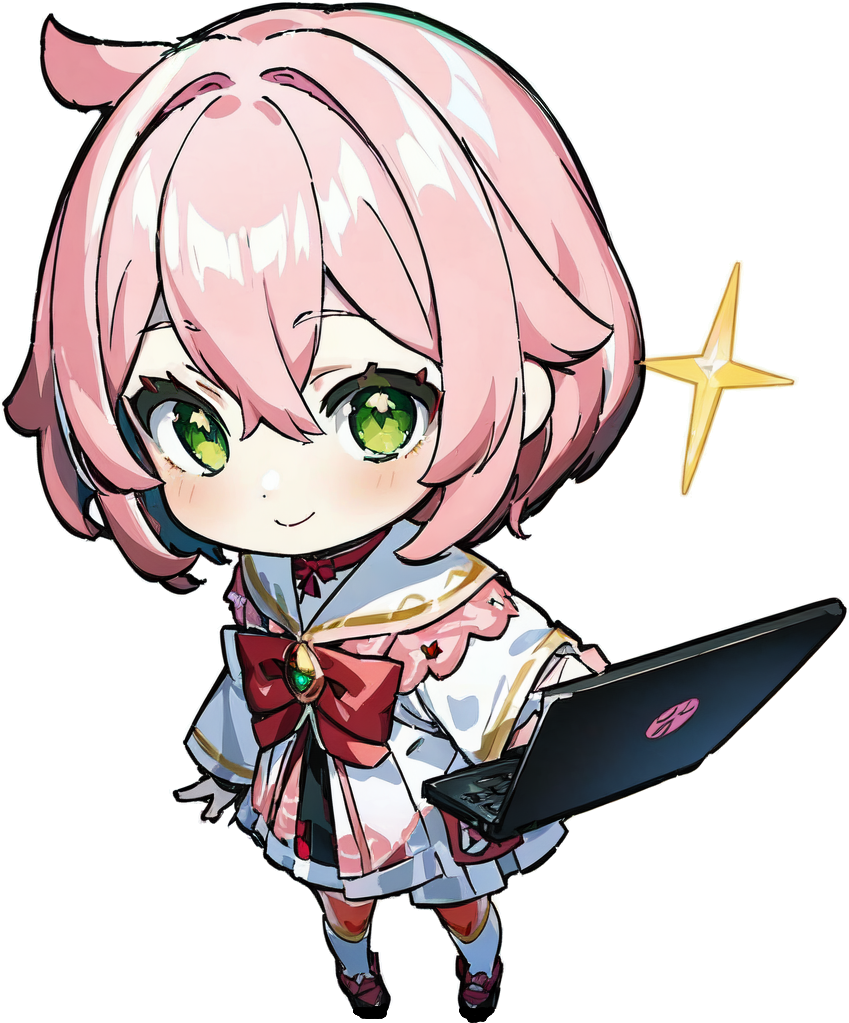 可以跟淡小虎協作
這邊要問Dockerfile、Ubuntu、Java、Tomcat、Apache Solr、HTTP Tunnel
可以跟淡小虎協作
這邊要問Bash、AutoIT
、Git、Node.js
有億點點
複雜喔！
‹#›
[Speaker Notes: https://github.com/pulipulichen/docker-web-Apache-Solr]
數字點名
時間計時
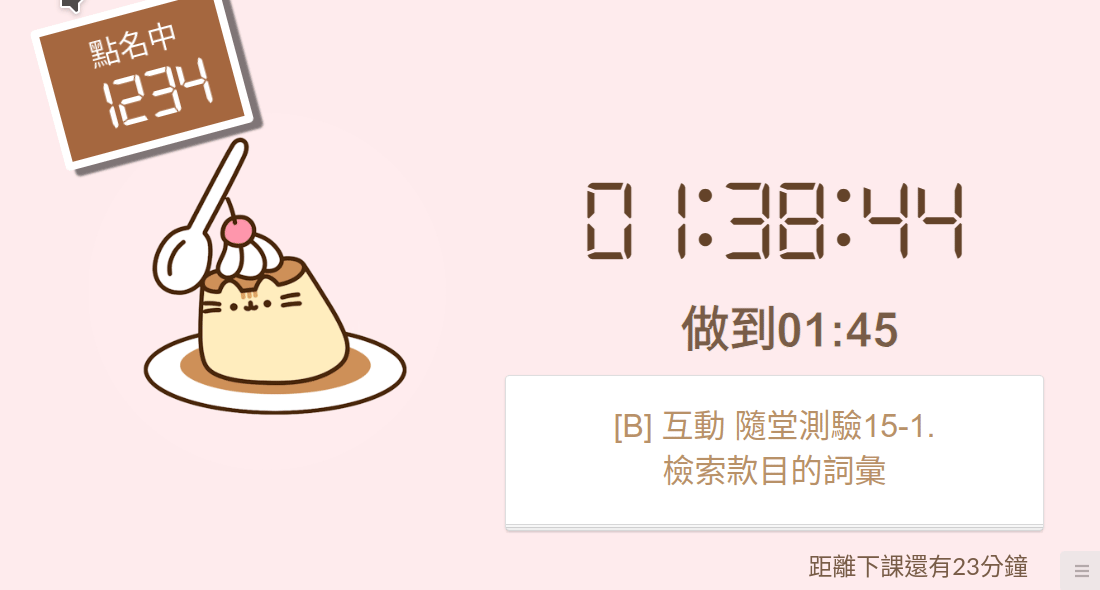 活動指示
iClass
‹#›
iClass - 網路 = 0
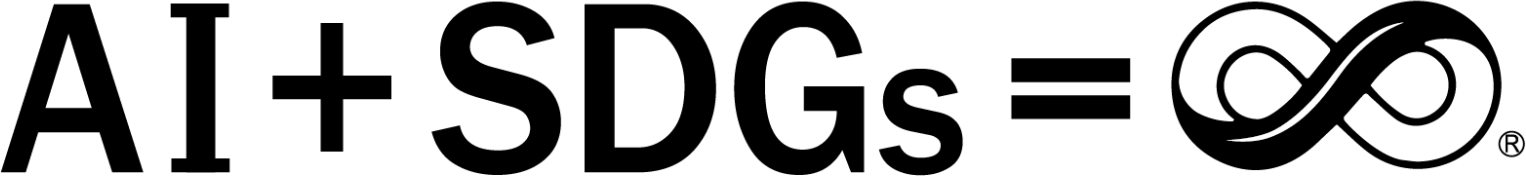 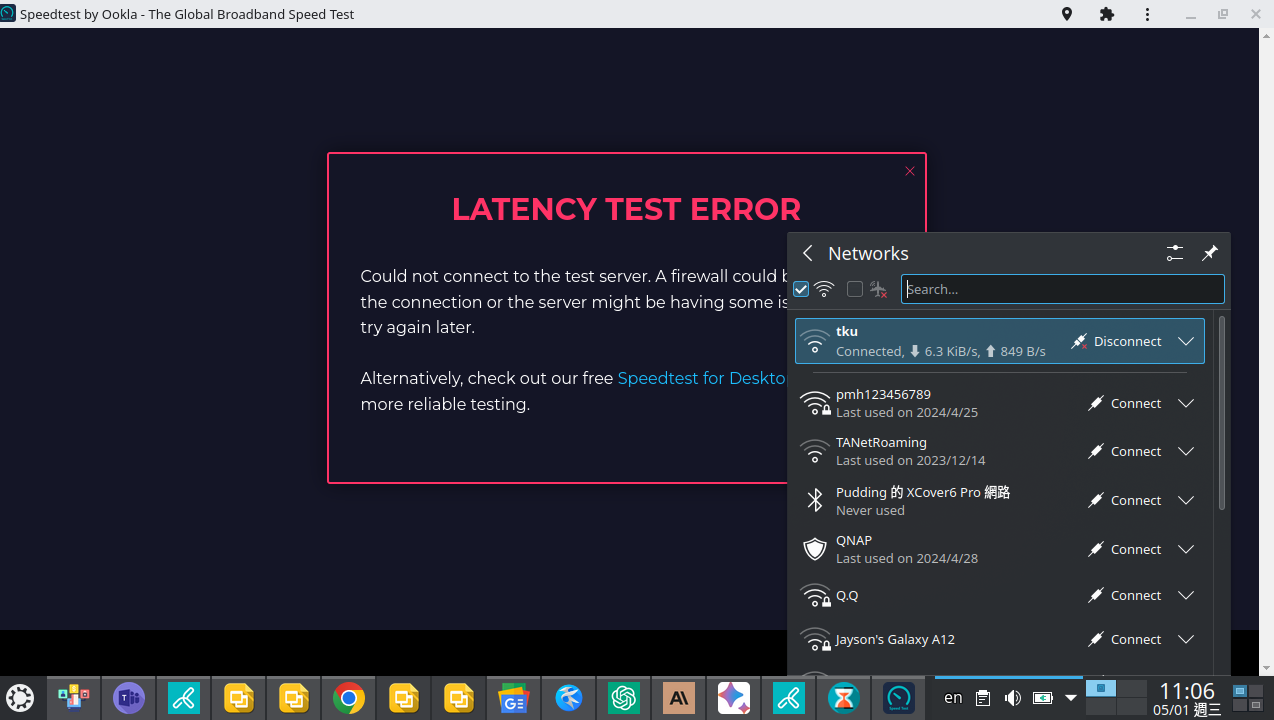 ‹#›
DIY時間：自己的網路自己架
無線基地臺
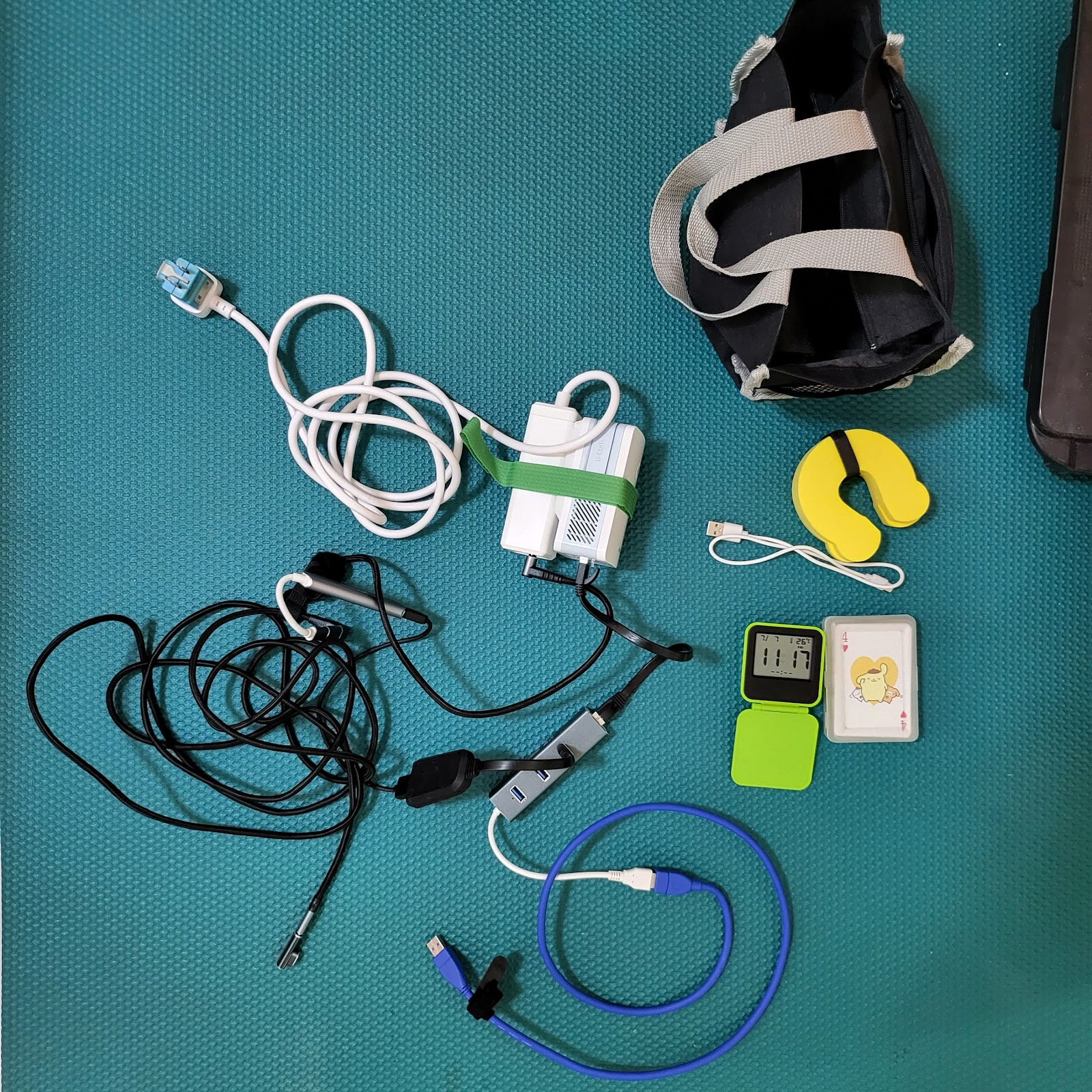 USB轉網路
‹#›
網路速度比較
tku / TANetRoaming
連有線網路的基地臺
下行 11.38 Mbps
大概二十分鐘會斷線一次
下行 507.32 Mbps
號稱可讓127台設備同時上網
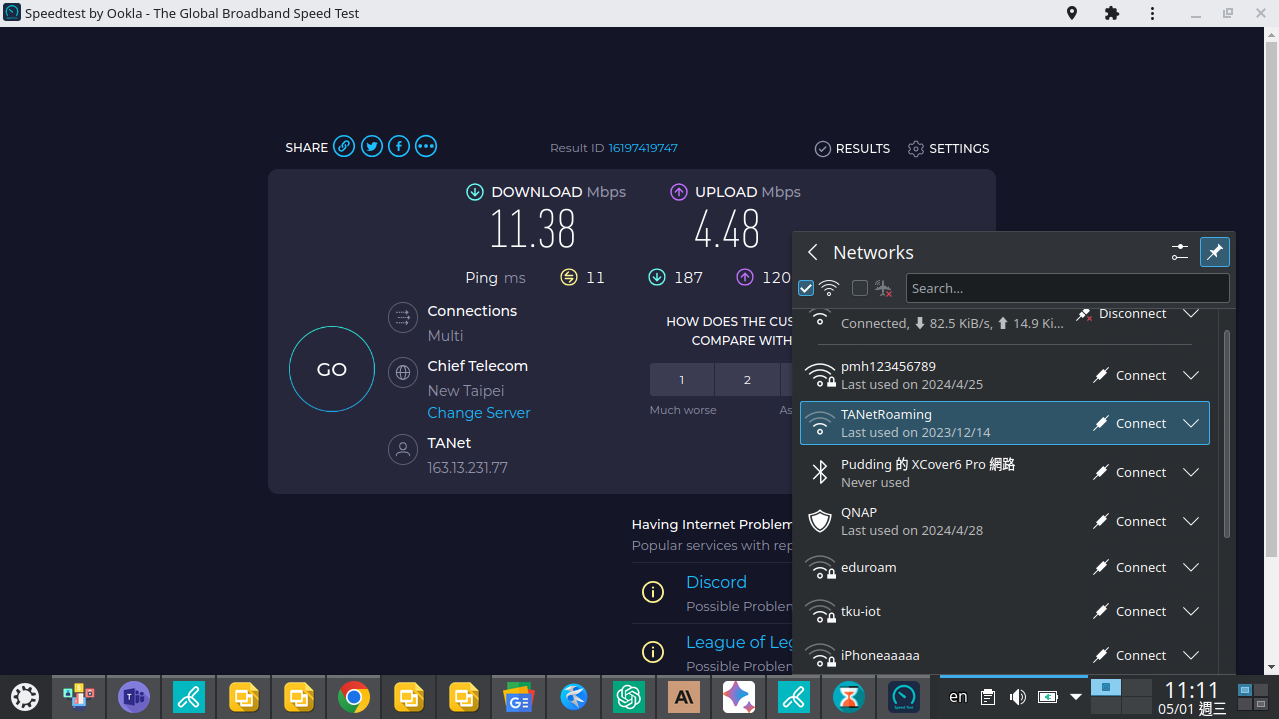 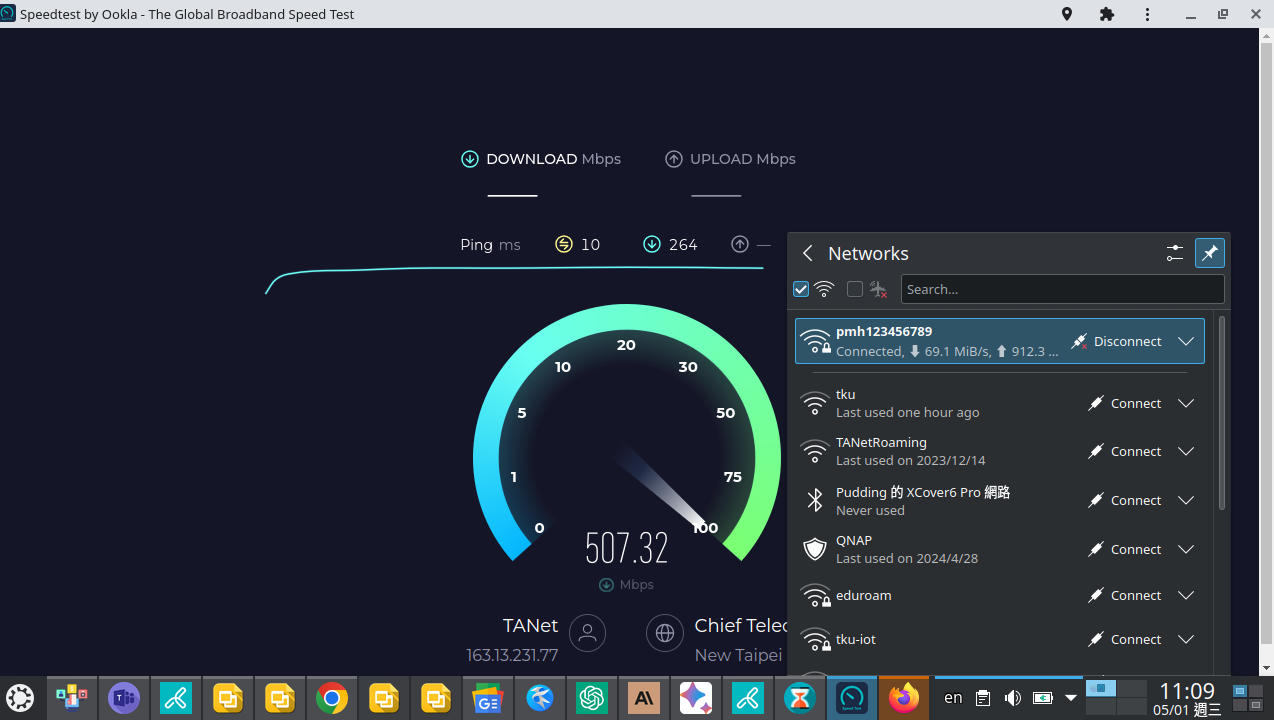 ‹#›
AI在哪裡？
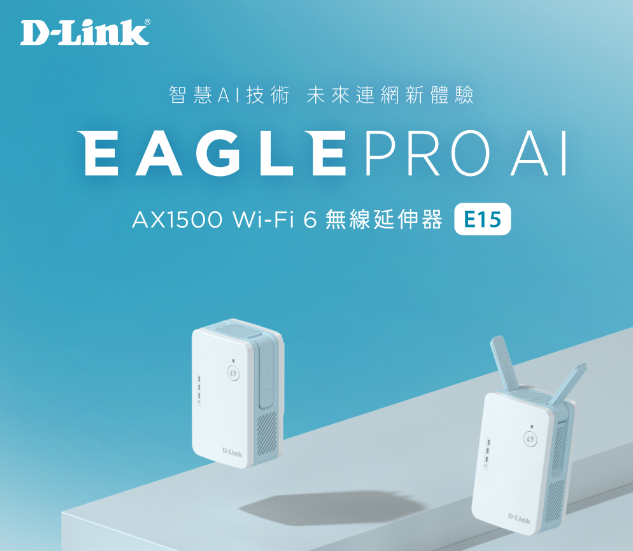 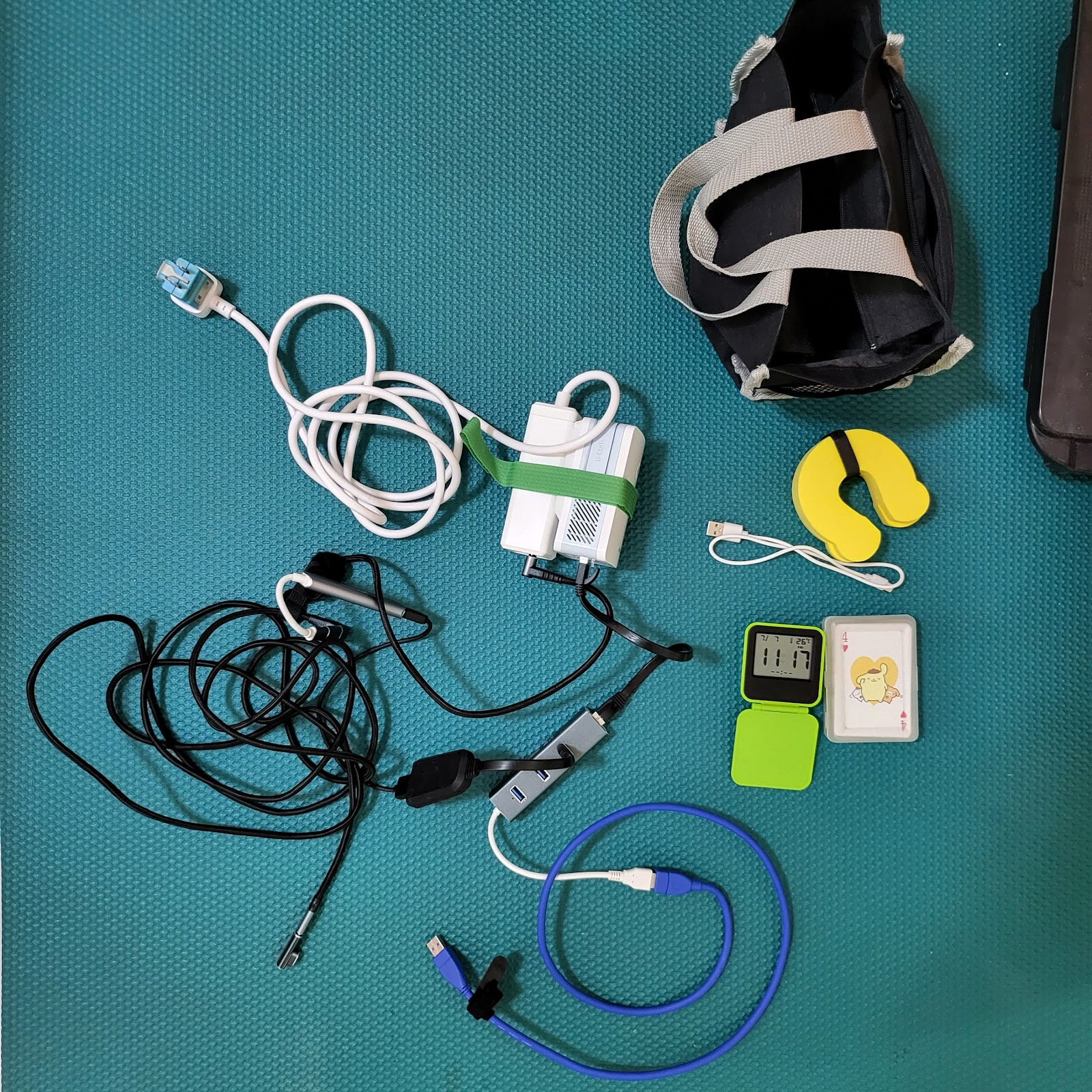 ‹#›
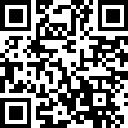 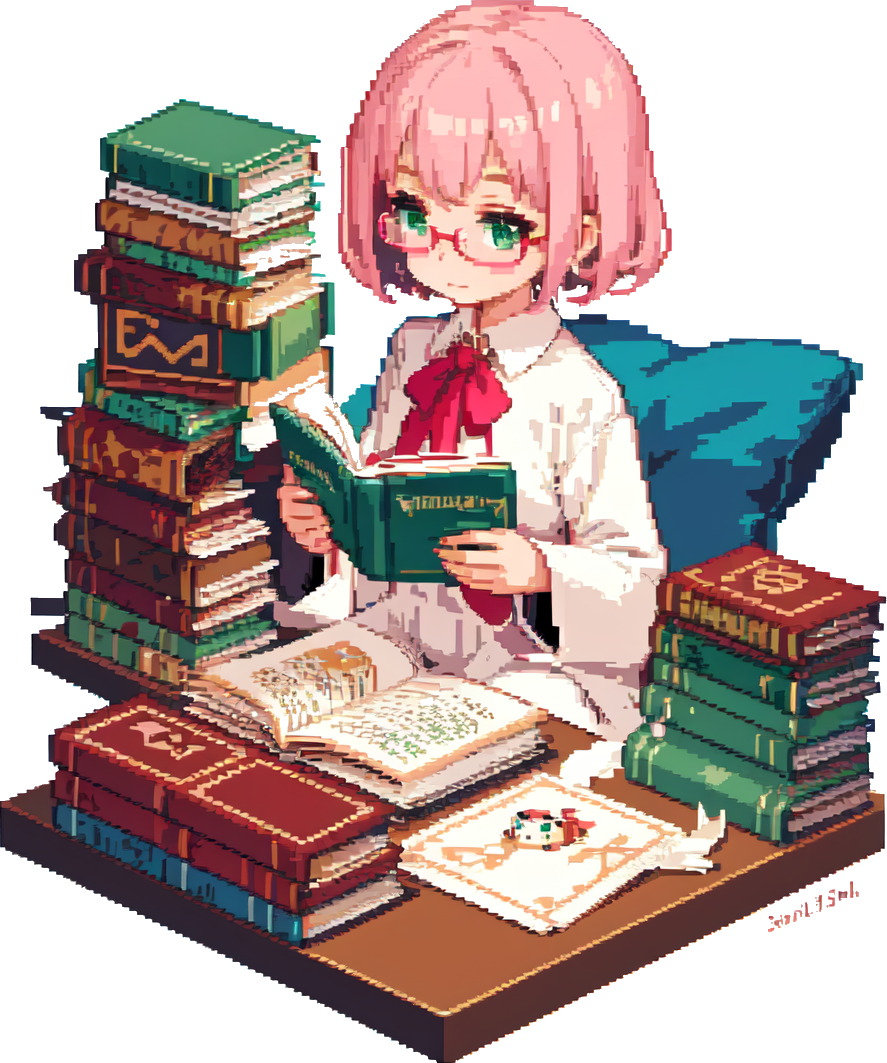 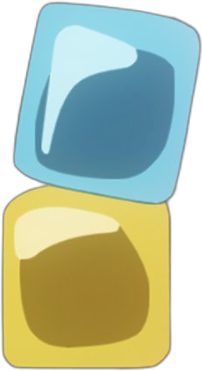 http://l.pulipuli.info/24/tku/ai
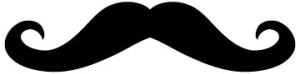